Детский сад комбинированного вида «Солнышко»Республика Мордовия  Чамзинский район 
пос. Чамзинка
Наша средняя группа
Воспитатели: Назаркина И.А. Кузьмина Н.А.
2018г
Моя мама вся в заботе,И все время на работе.Целый день по ней скучаю,Только вечером встречаю.Прозвенит лишь в дверь звонок,И откроет дверь ребенок.К маме ласково прижмется,Мама ребенку улыбнется.И подарки, скажем прямо,Не заменят ребенку маму.Мама, будь со мной всегда,Будем счастливы  мы тогда!
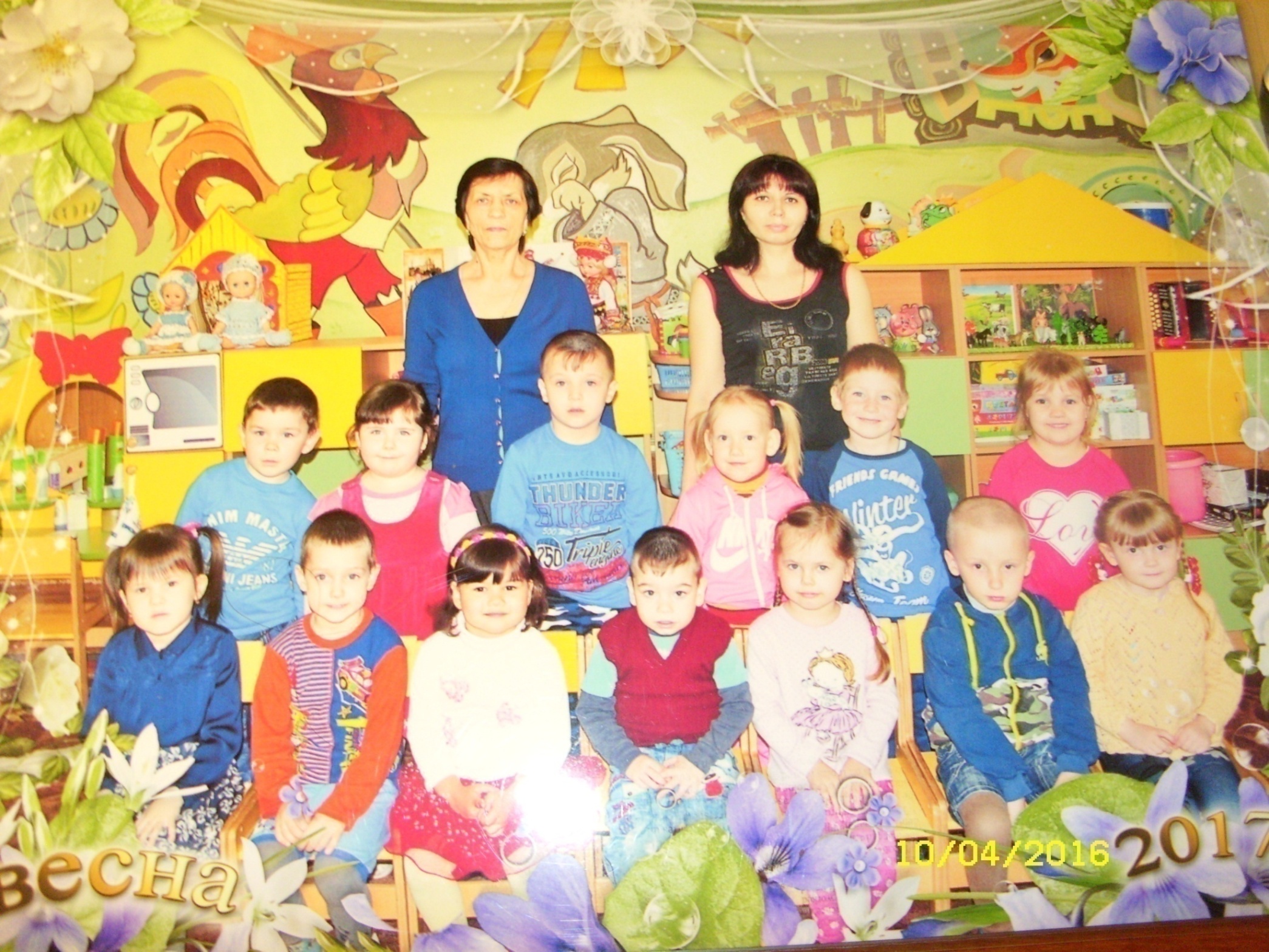 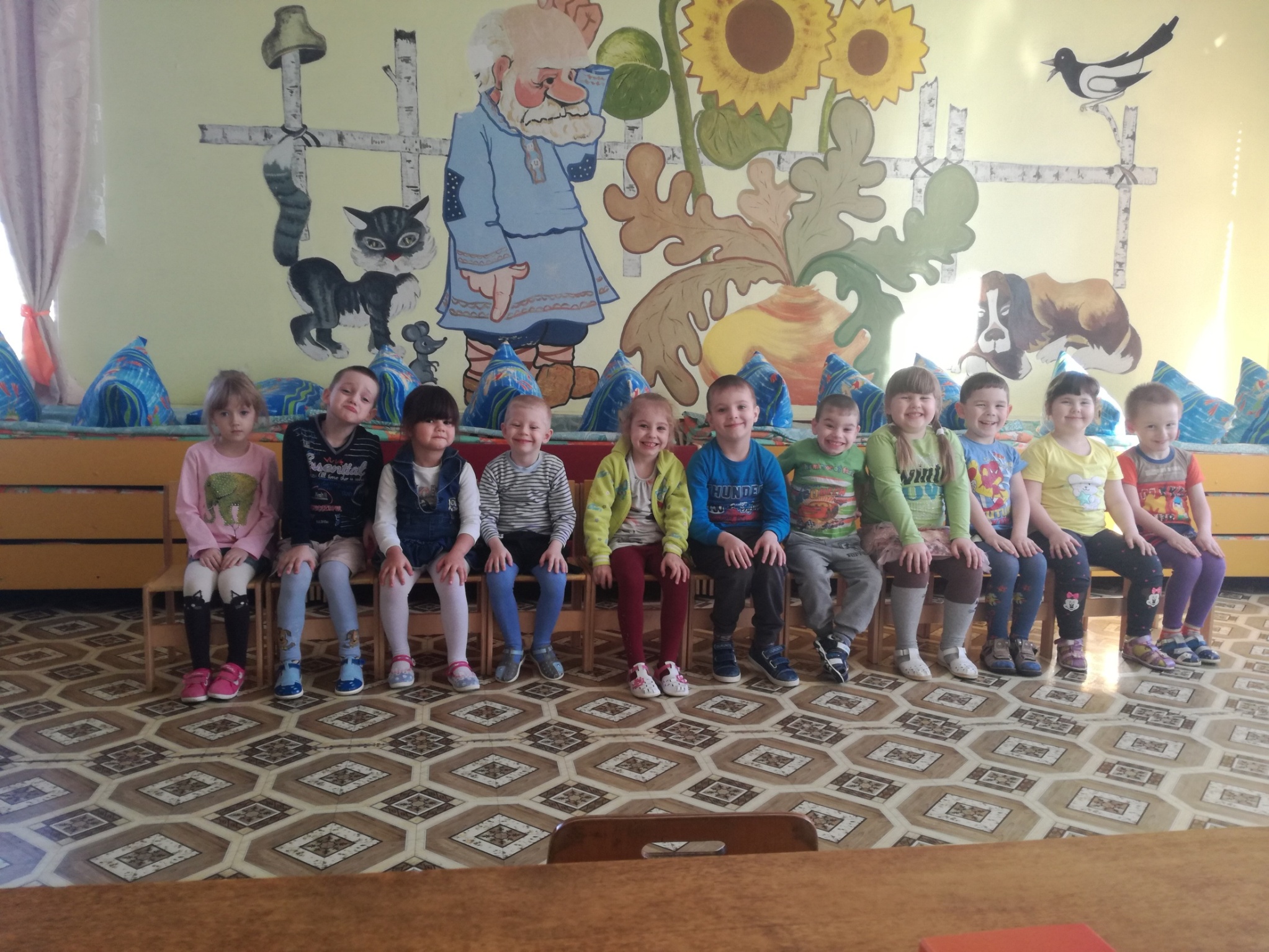 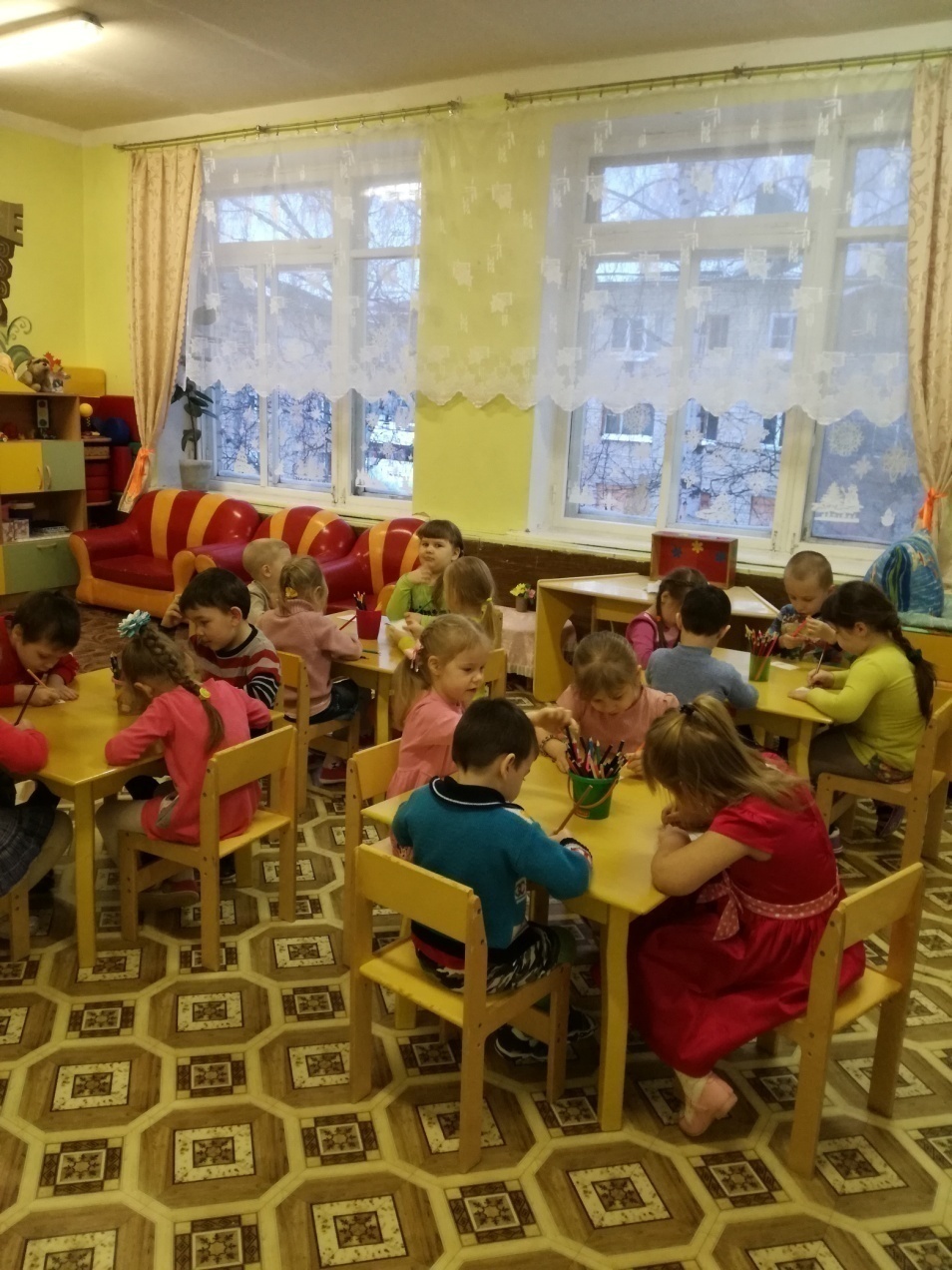 Мы на занятиях
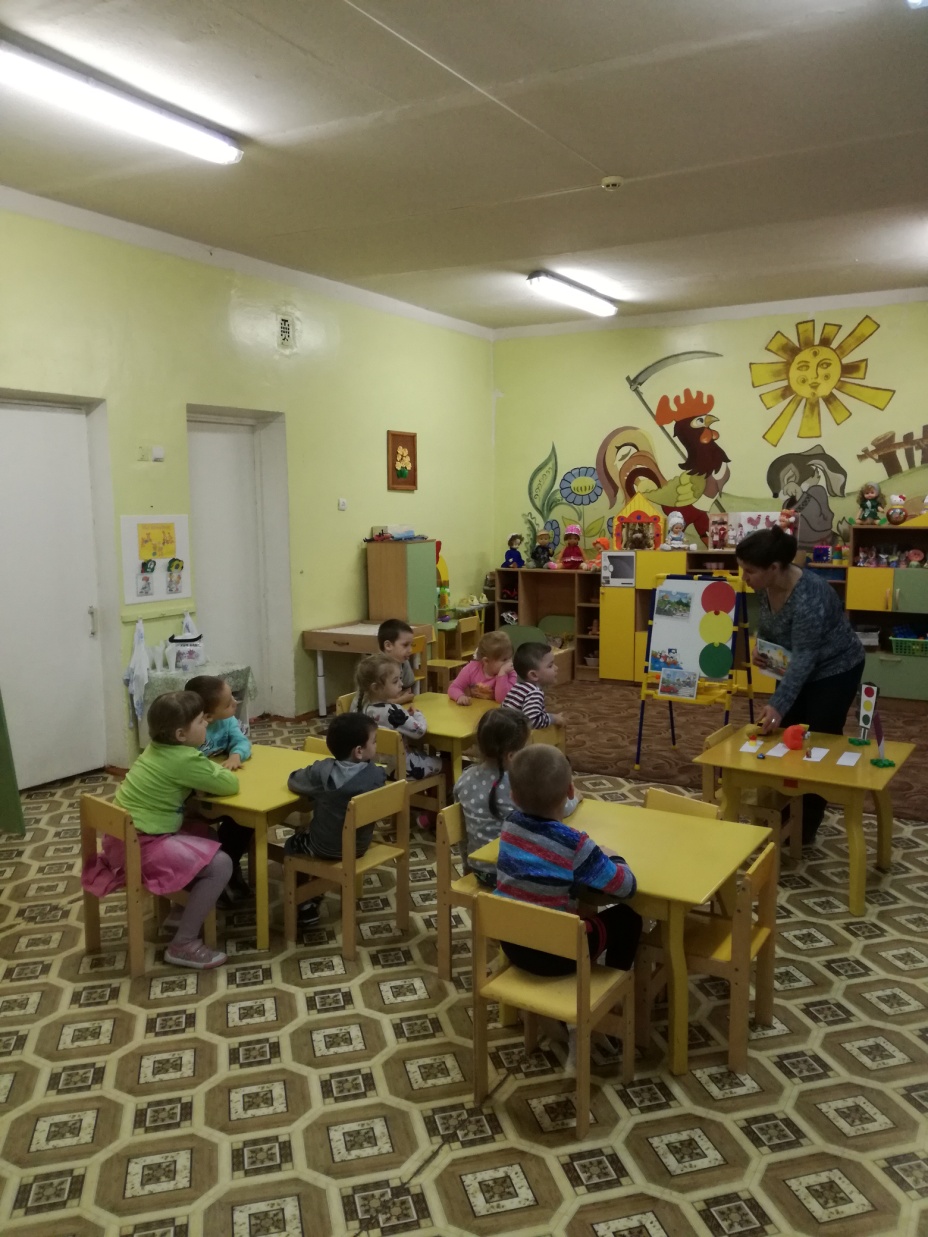 Знакомимся с профессиями
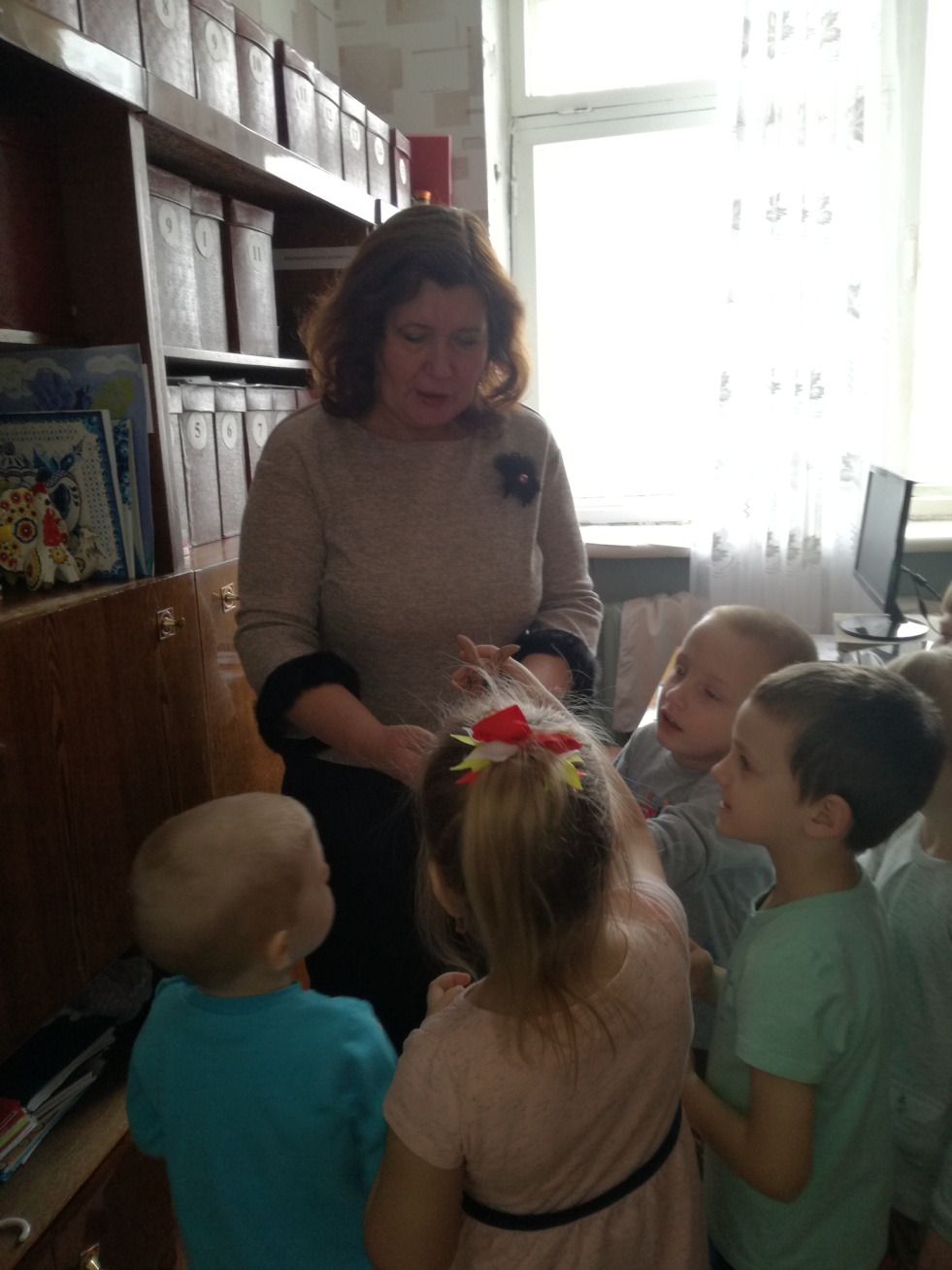 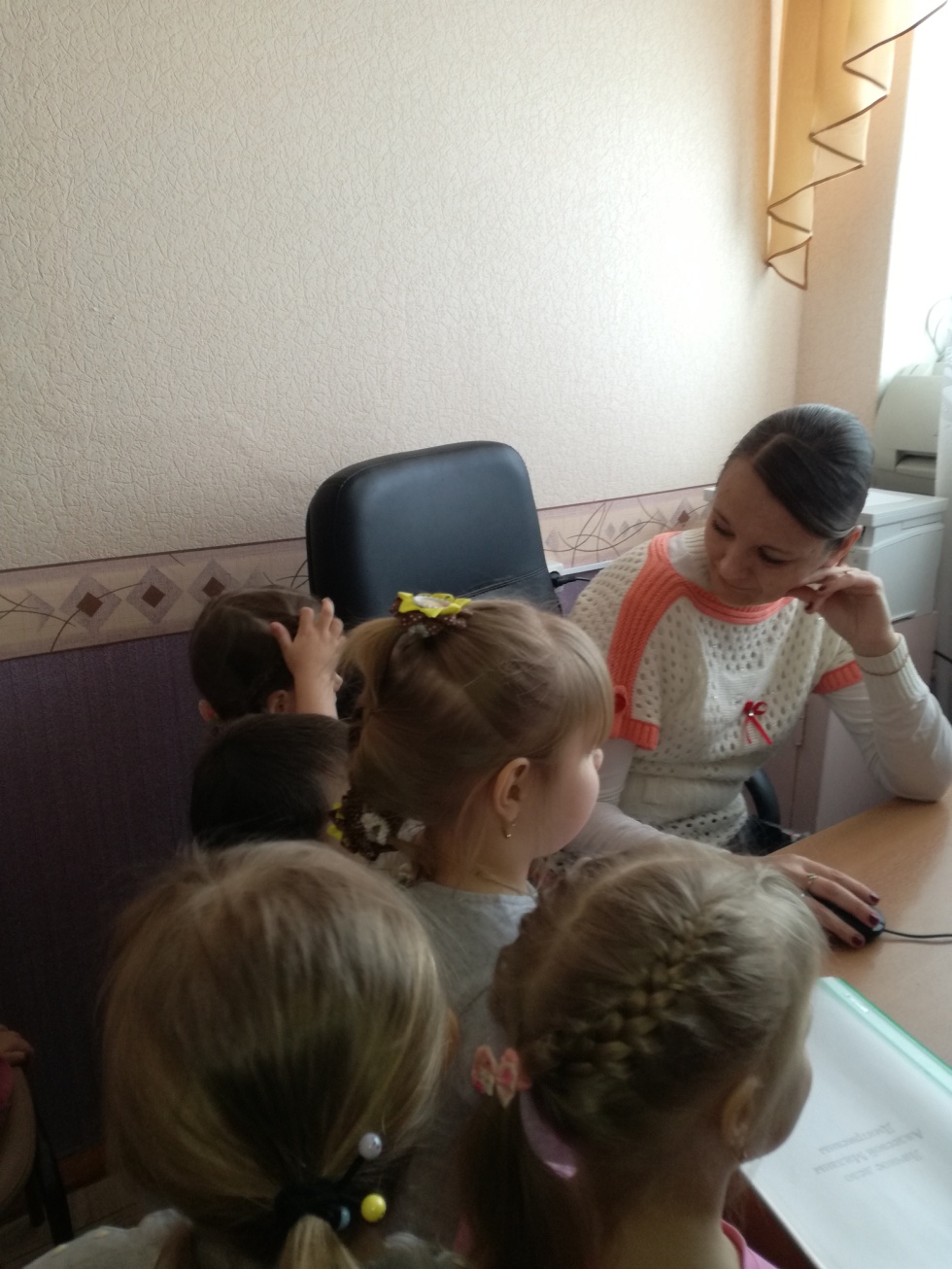 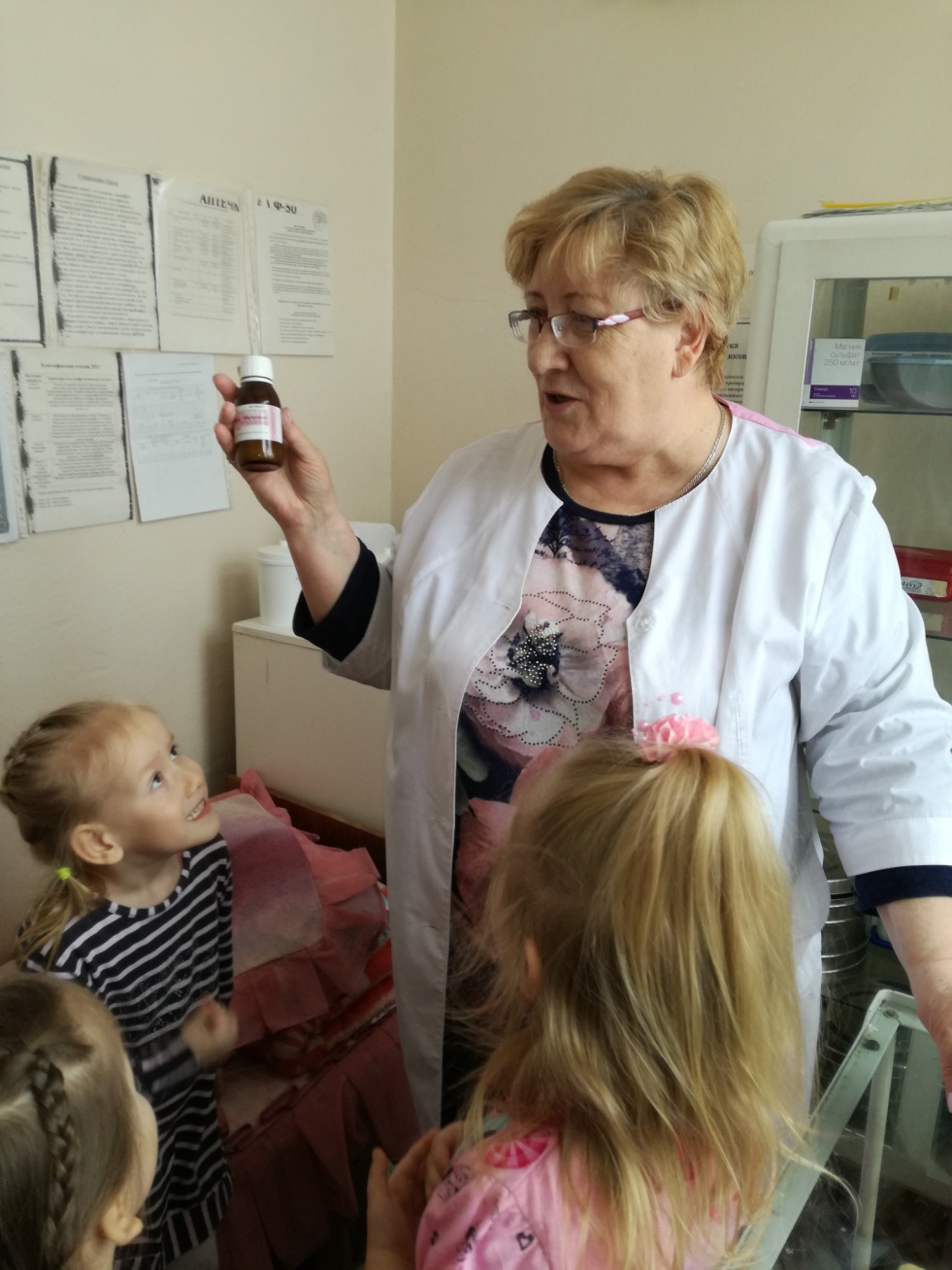 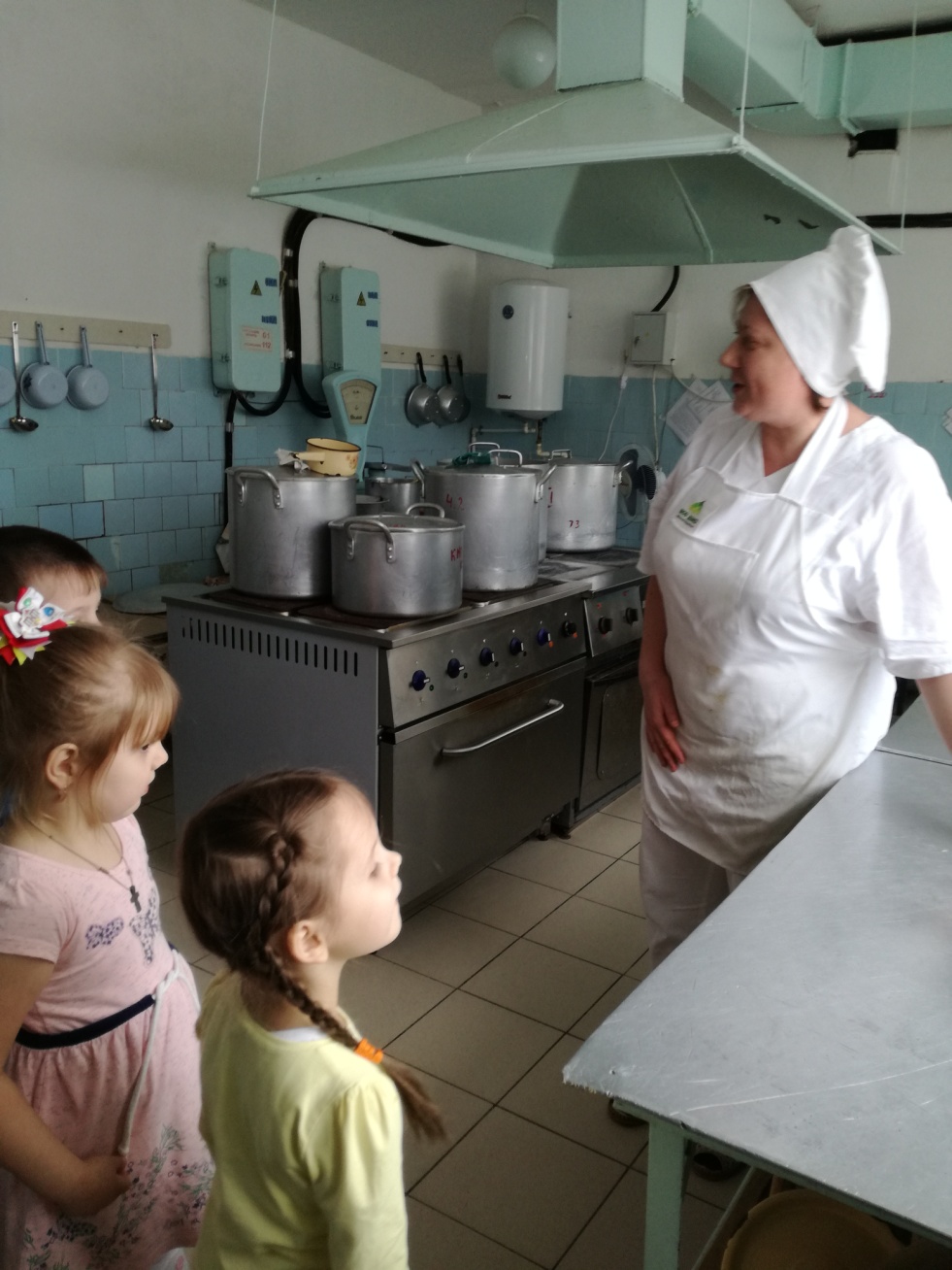 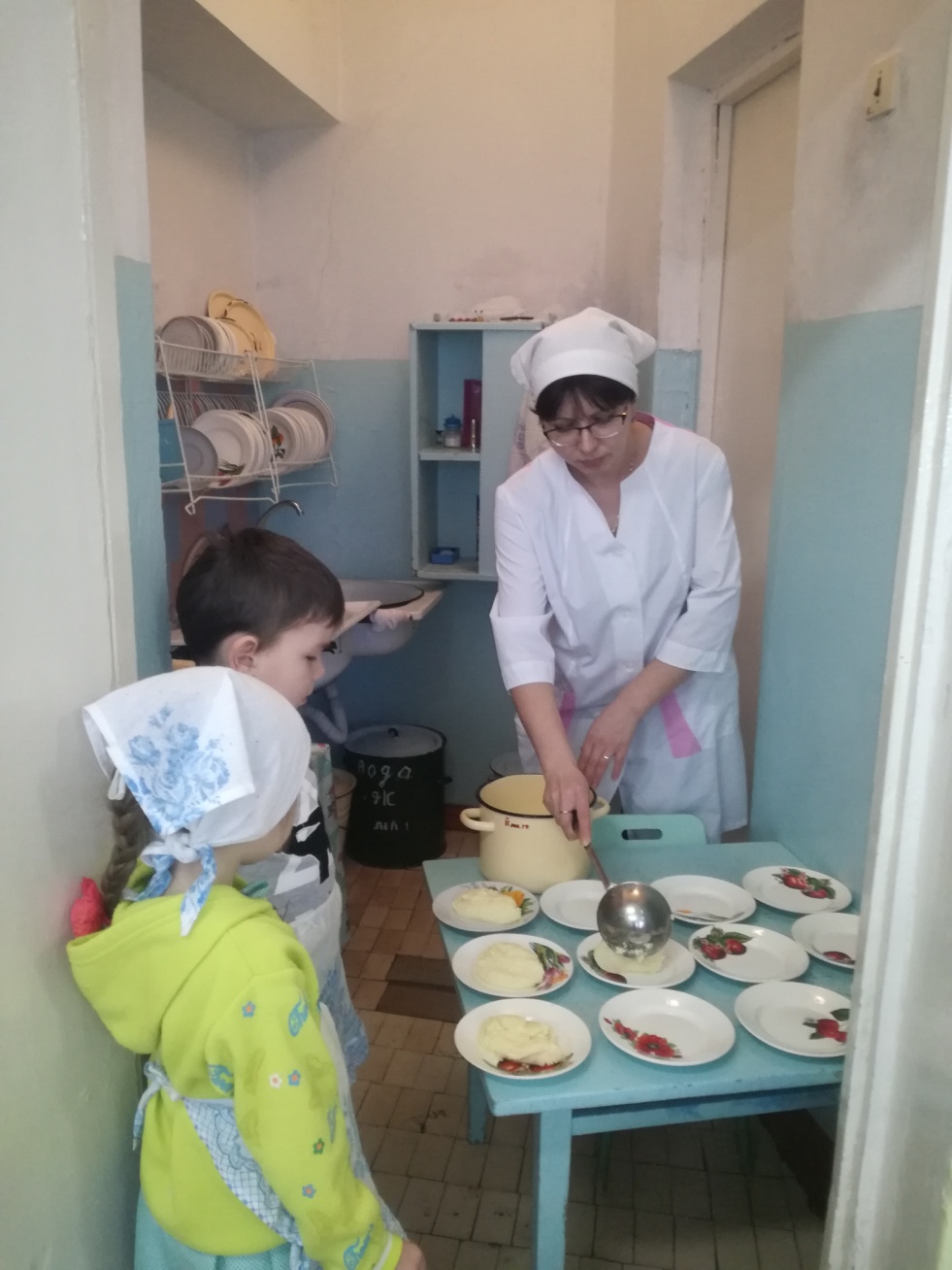 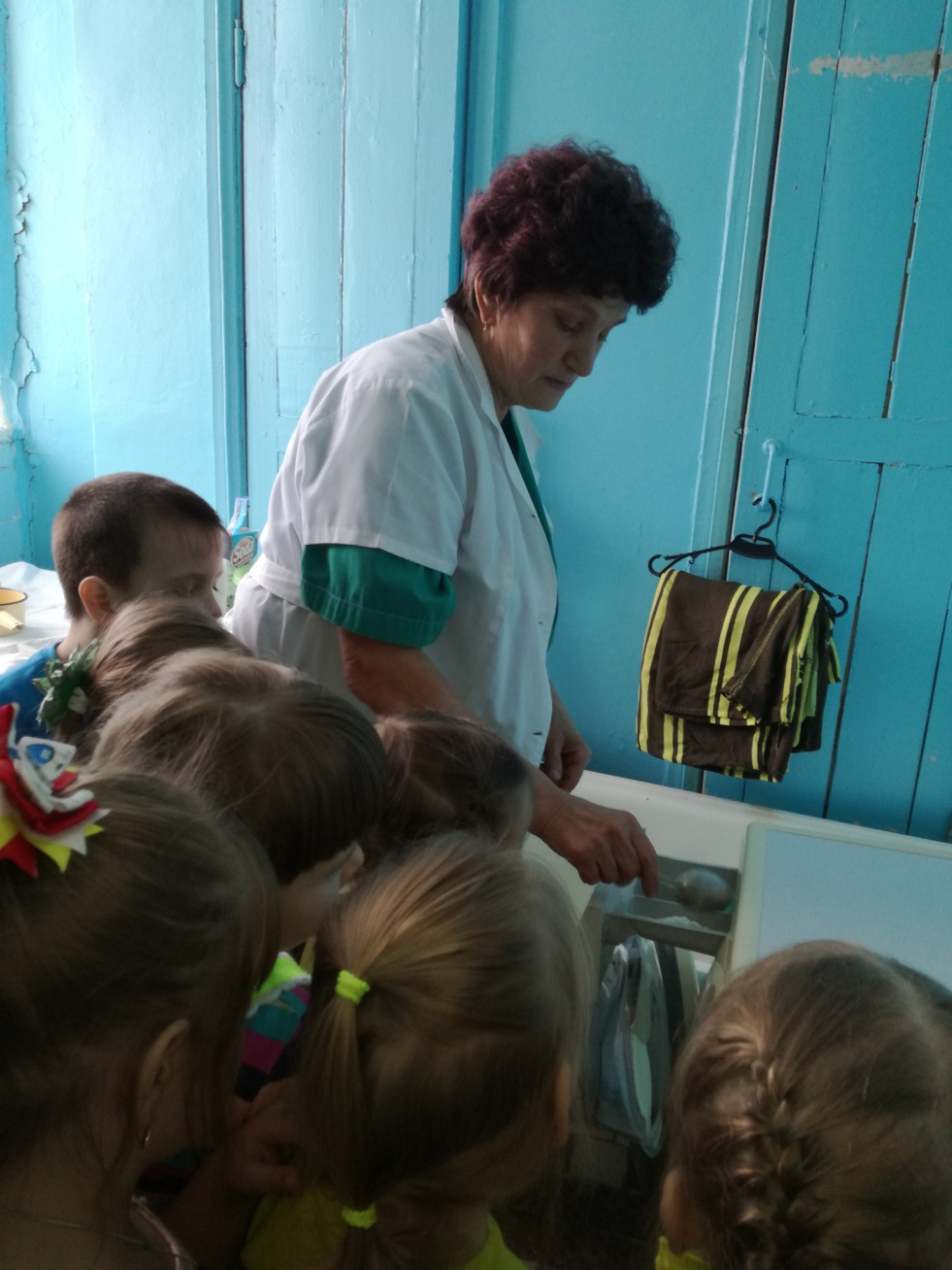 Знакомимся с профессиями наших родителей
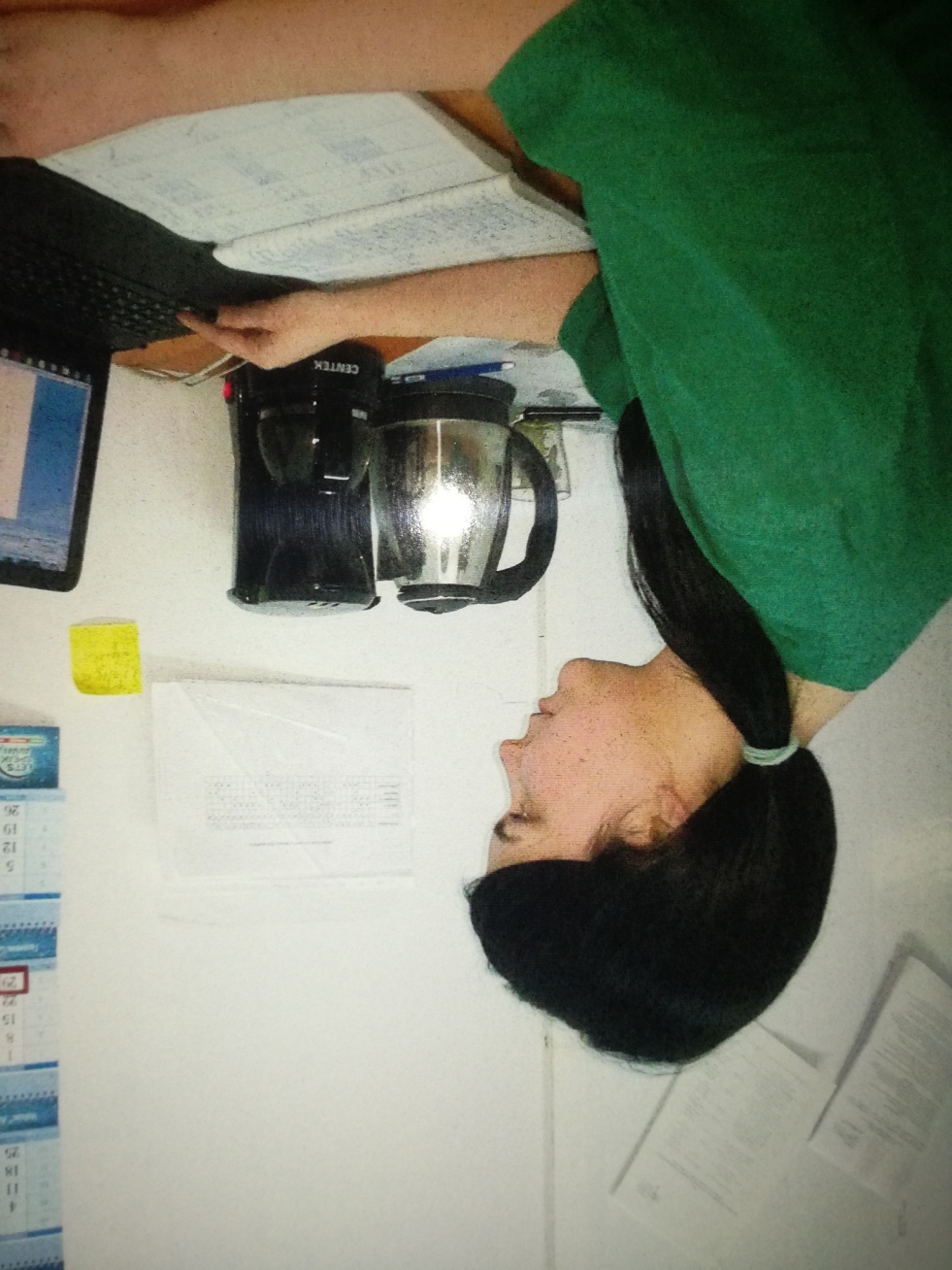 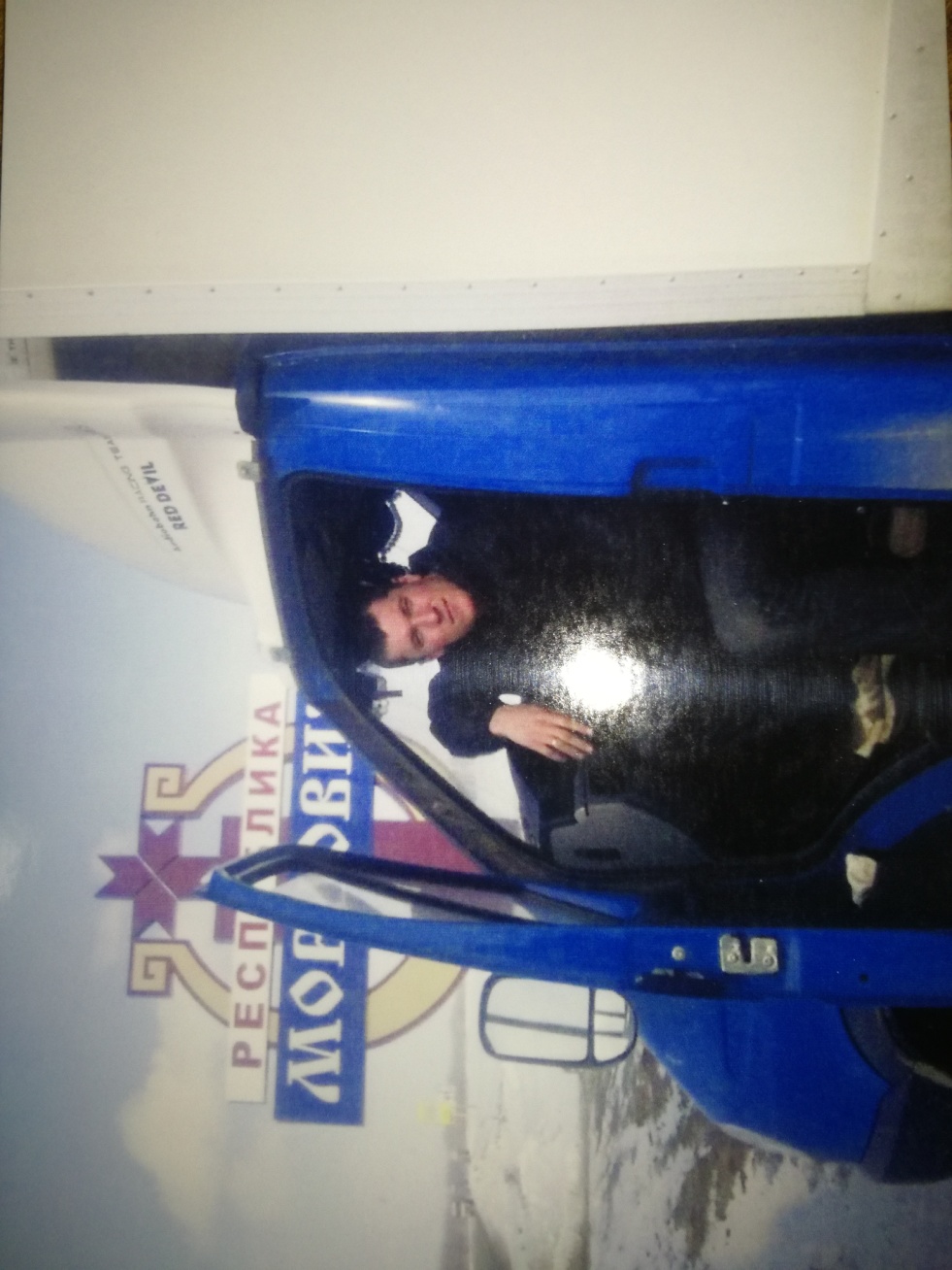 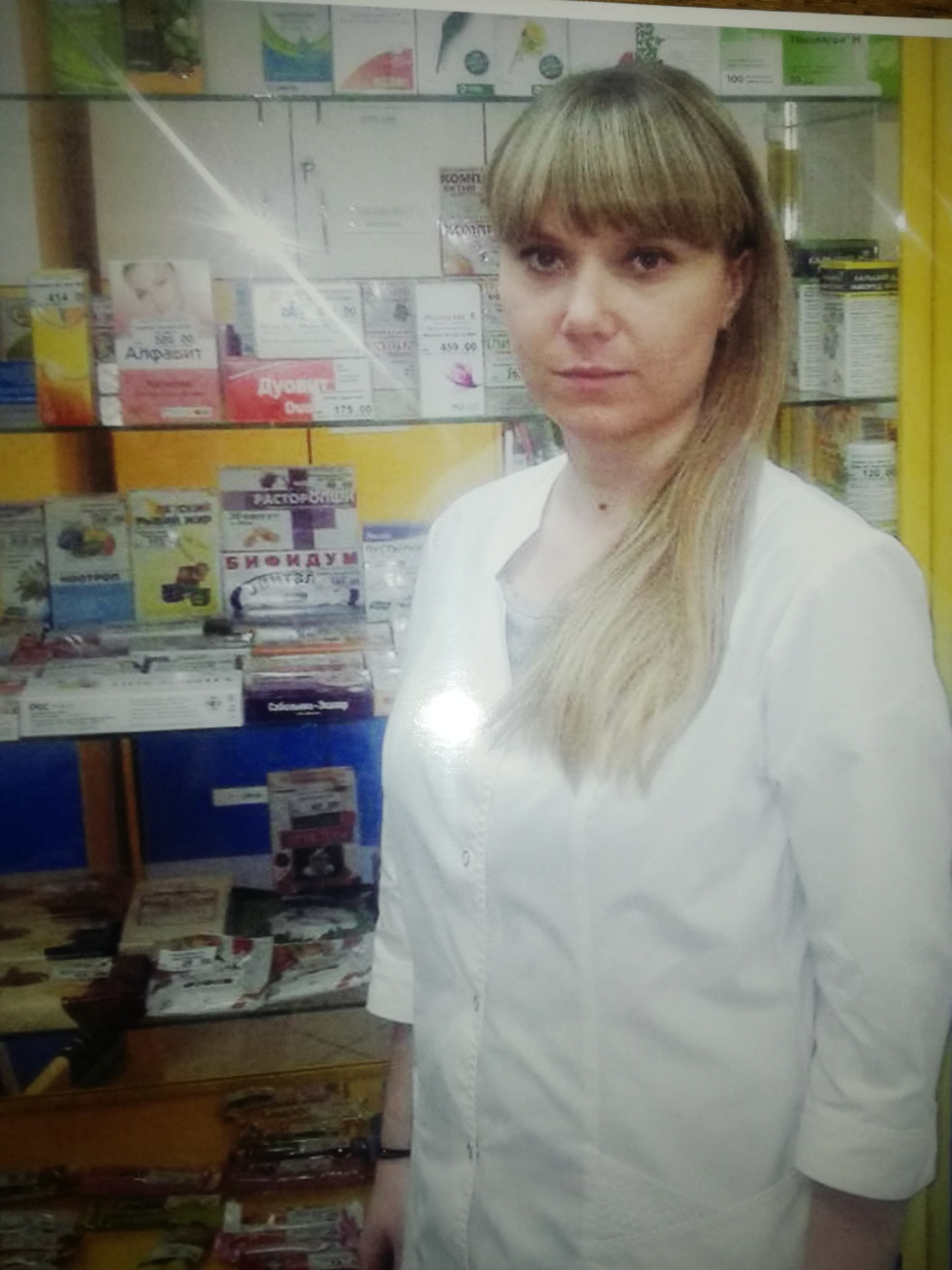 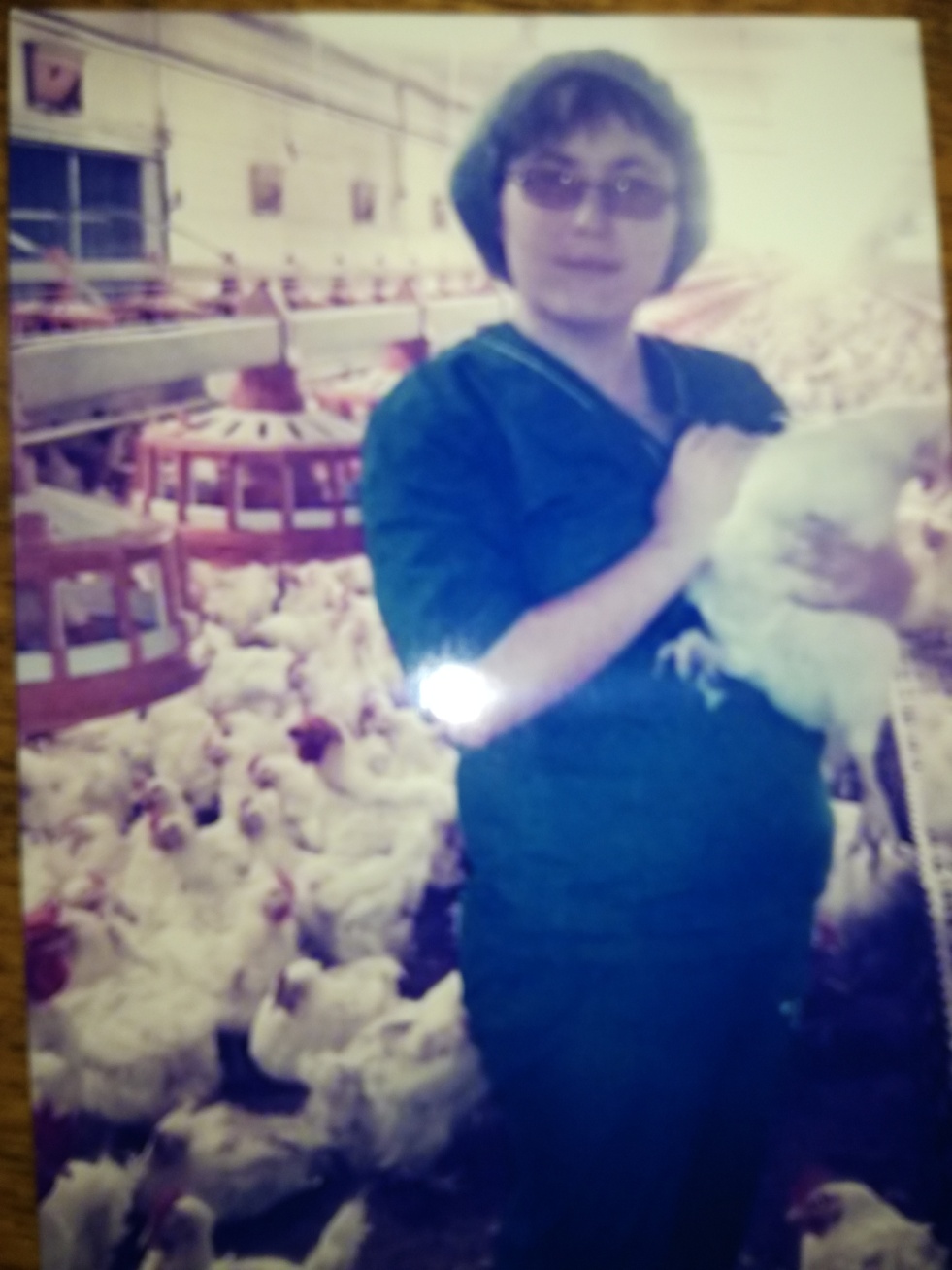 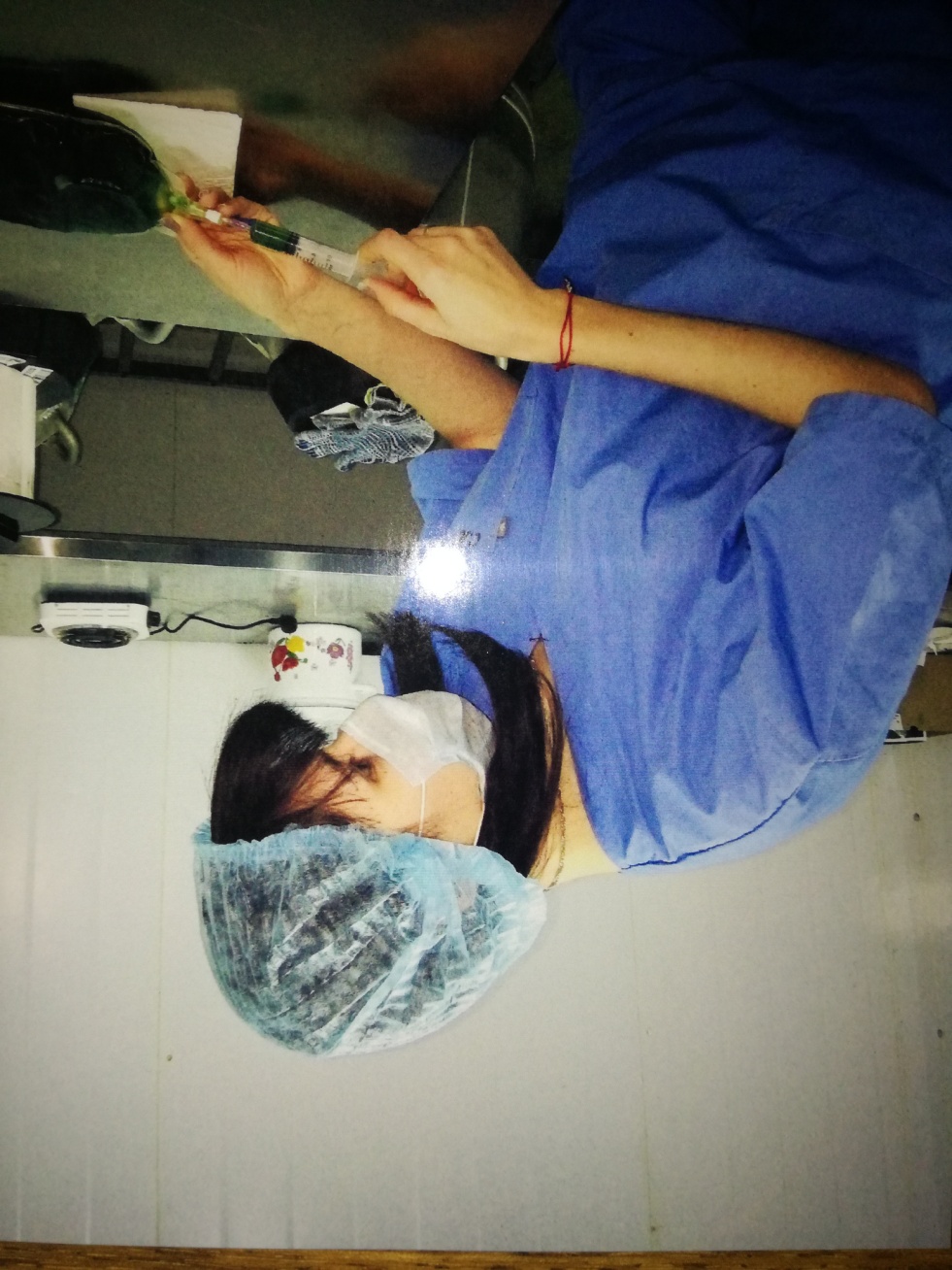 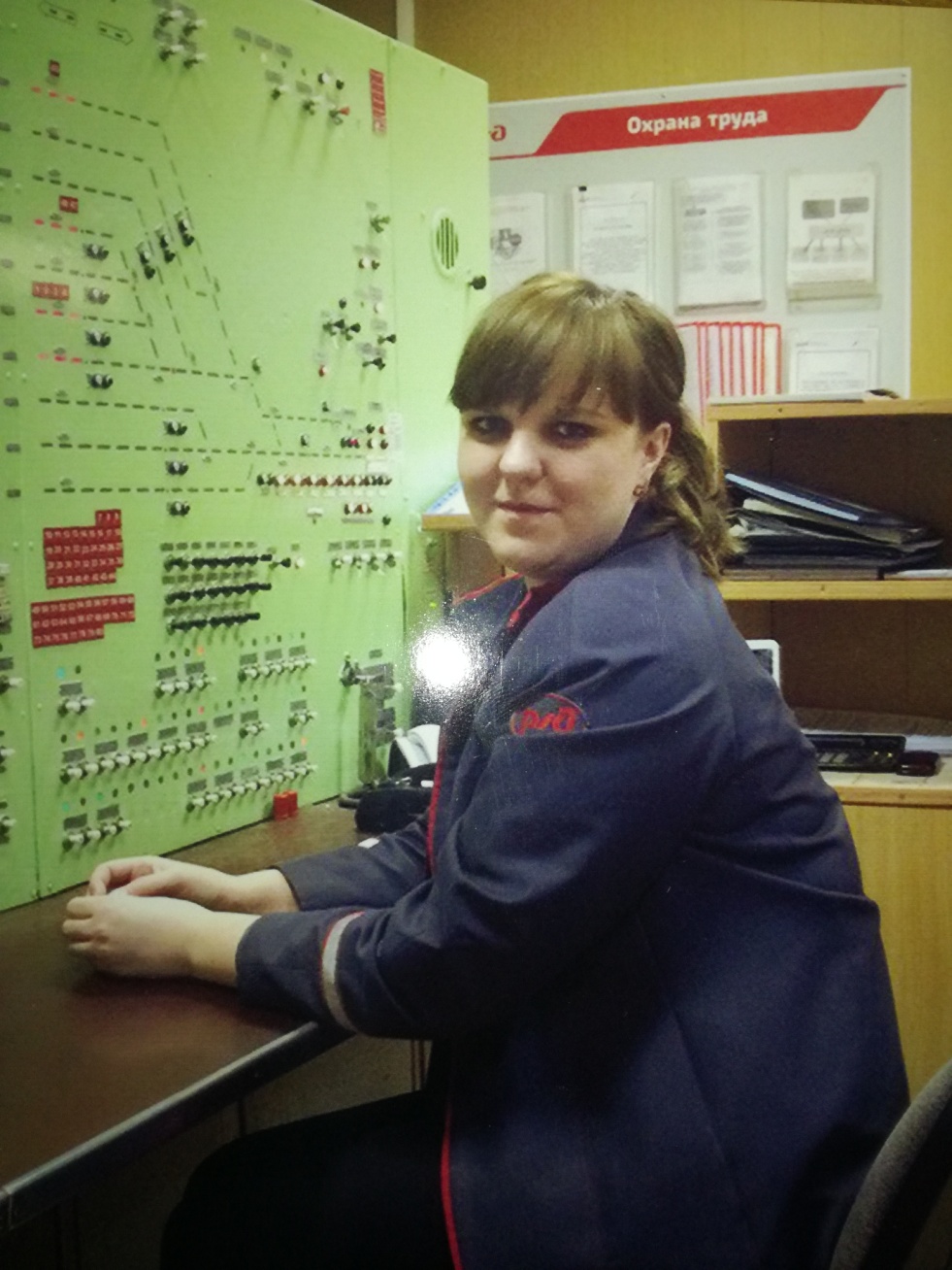 Познаём играя
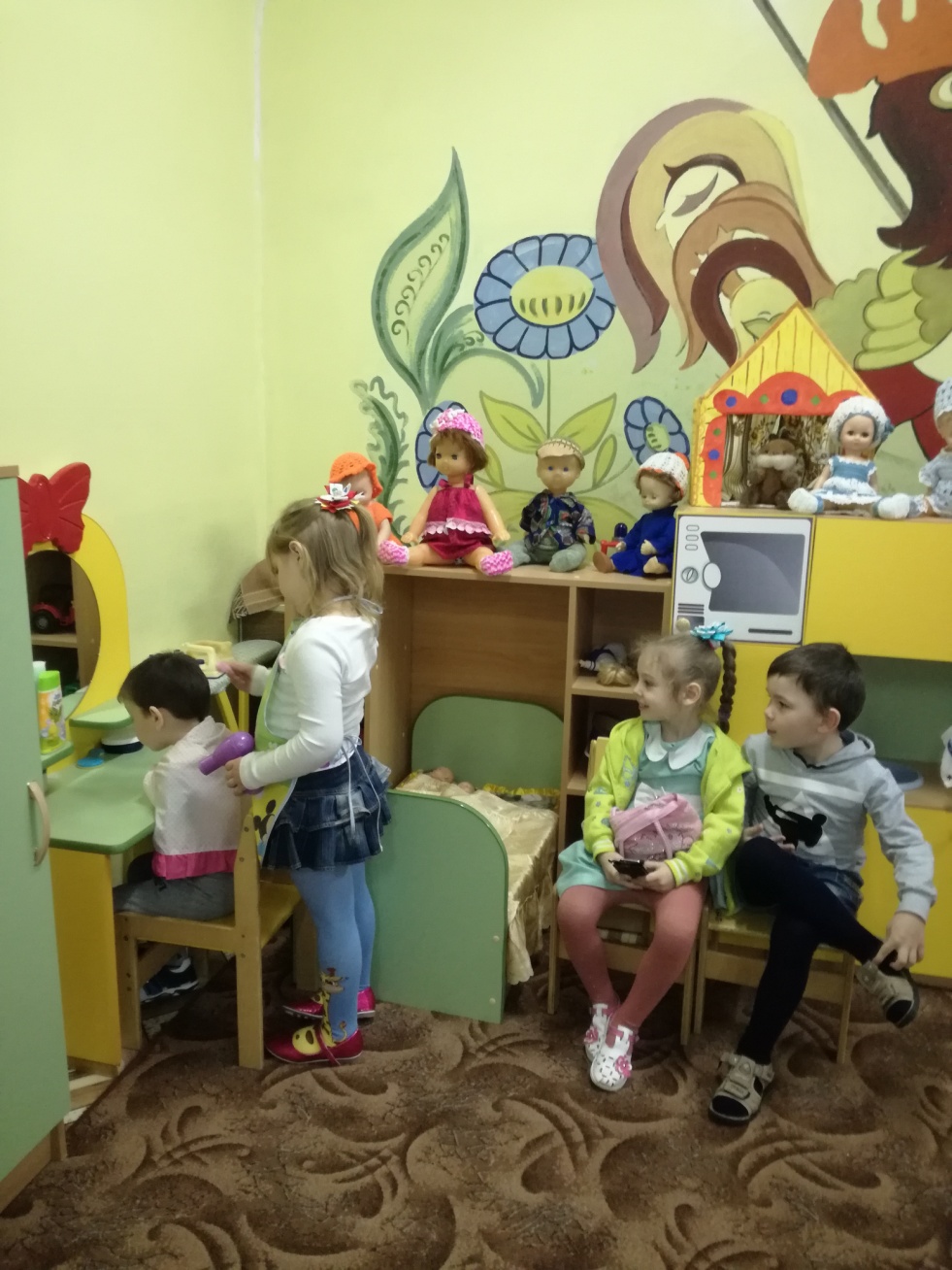 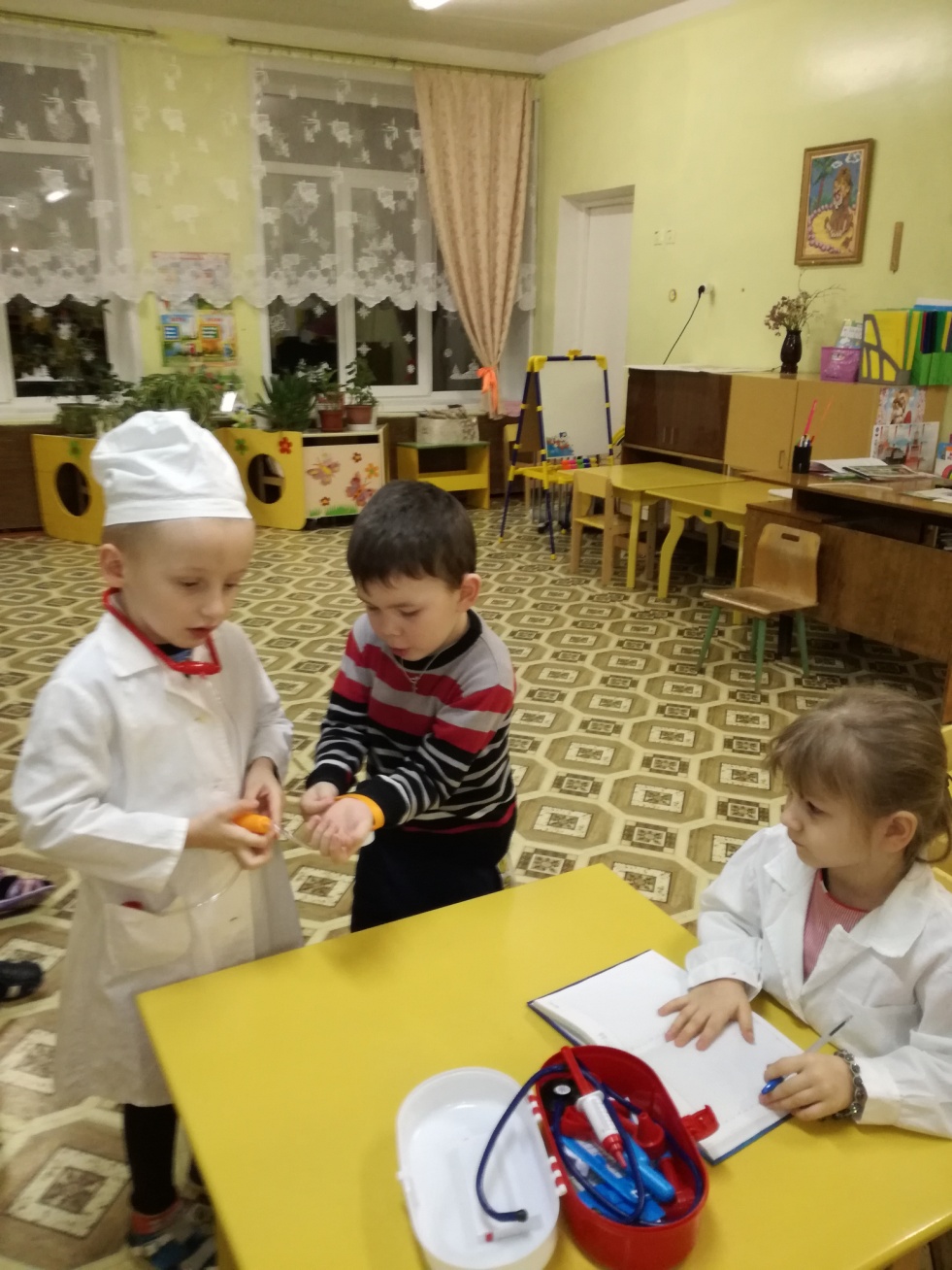 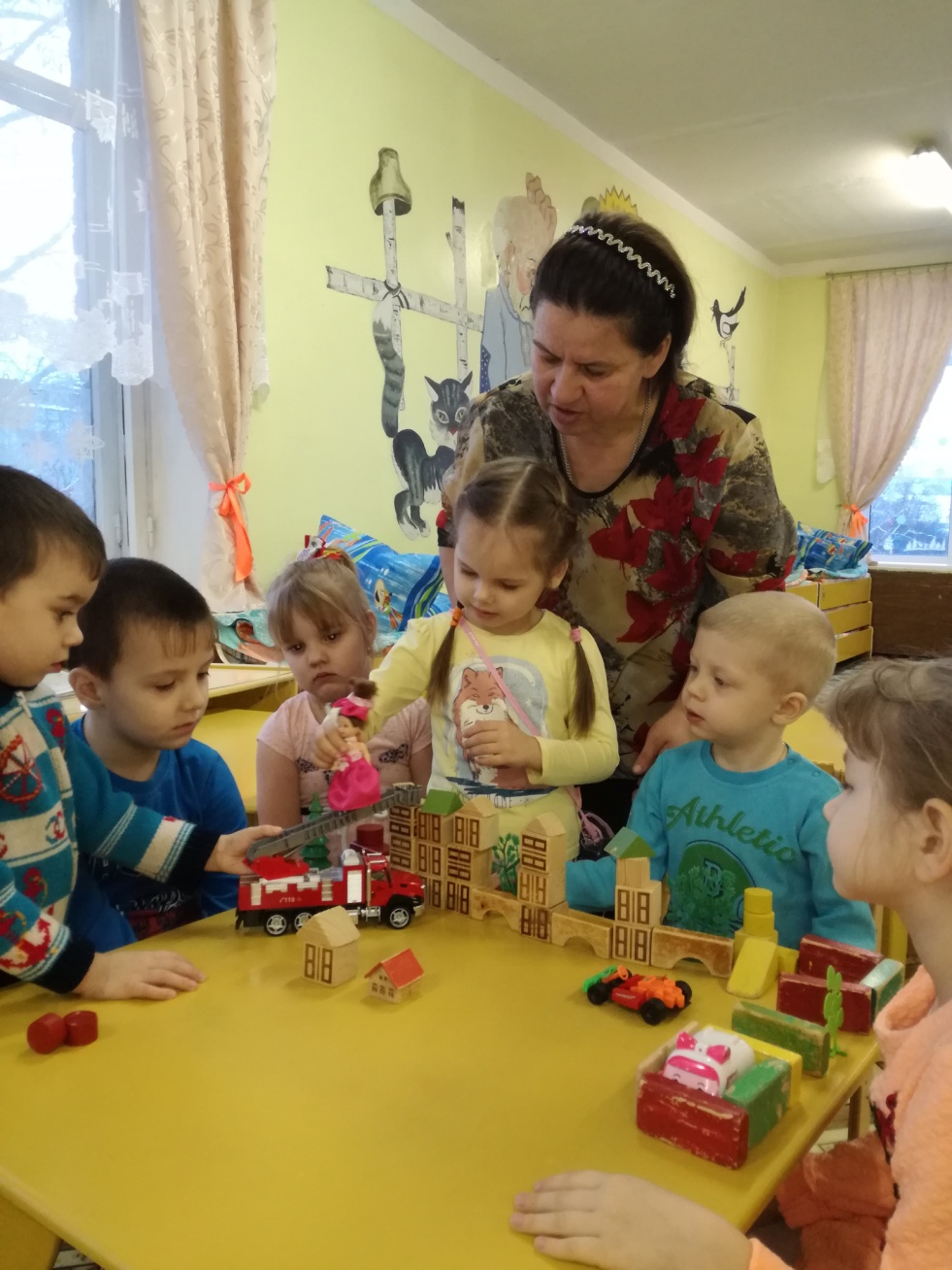 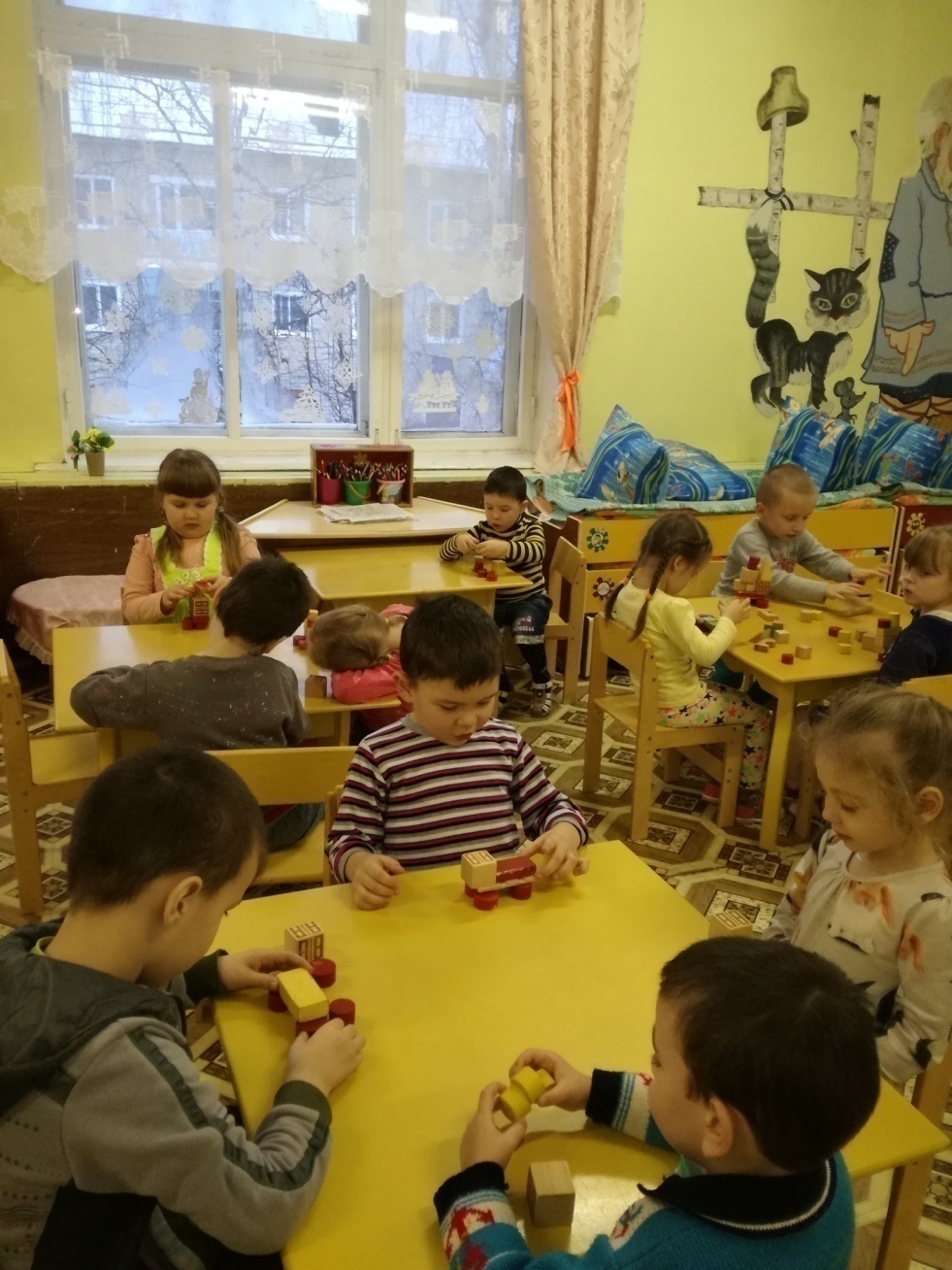 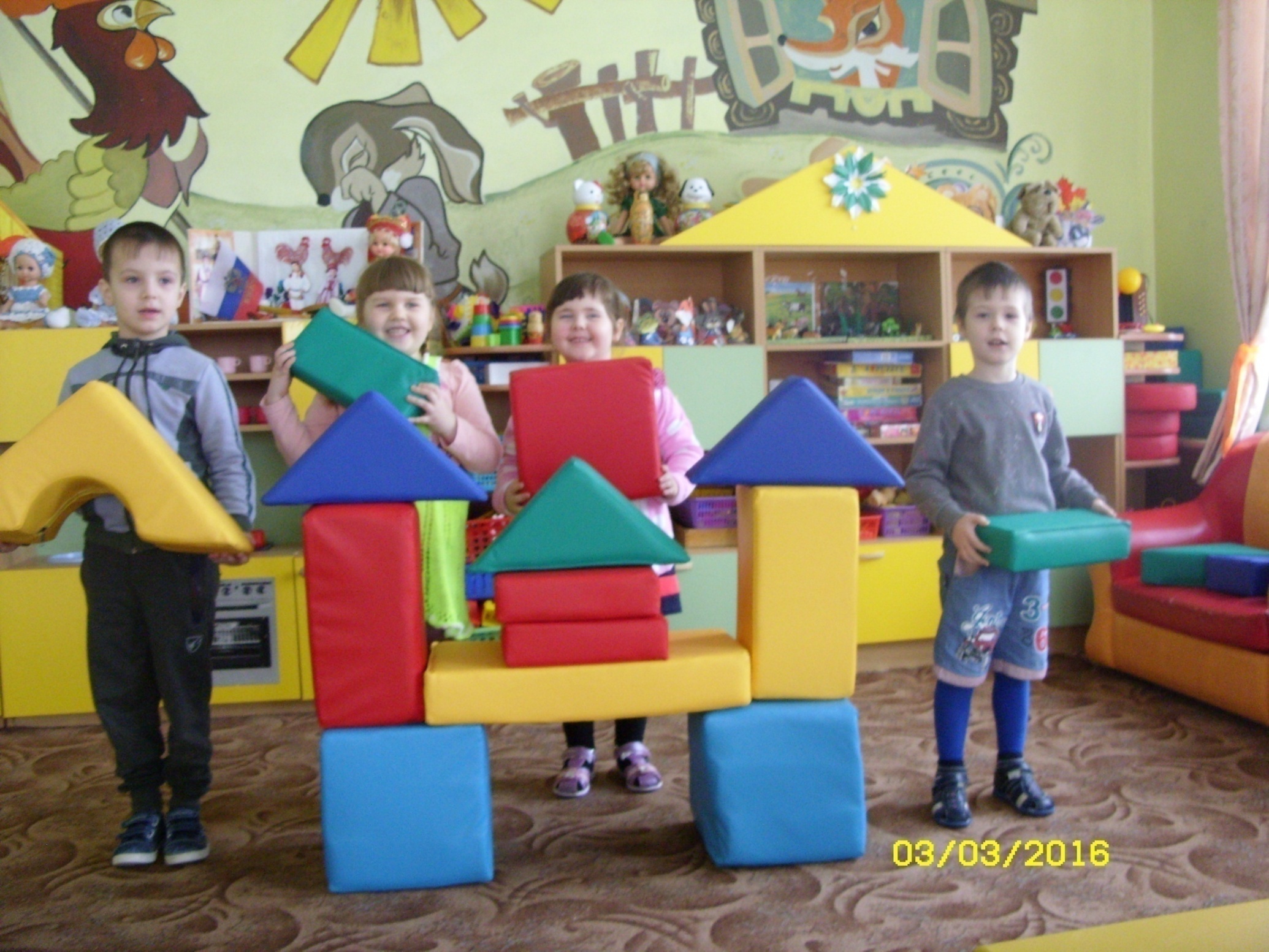 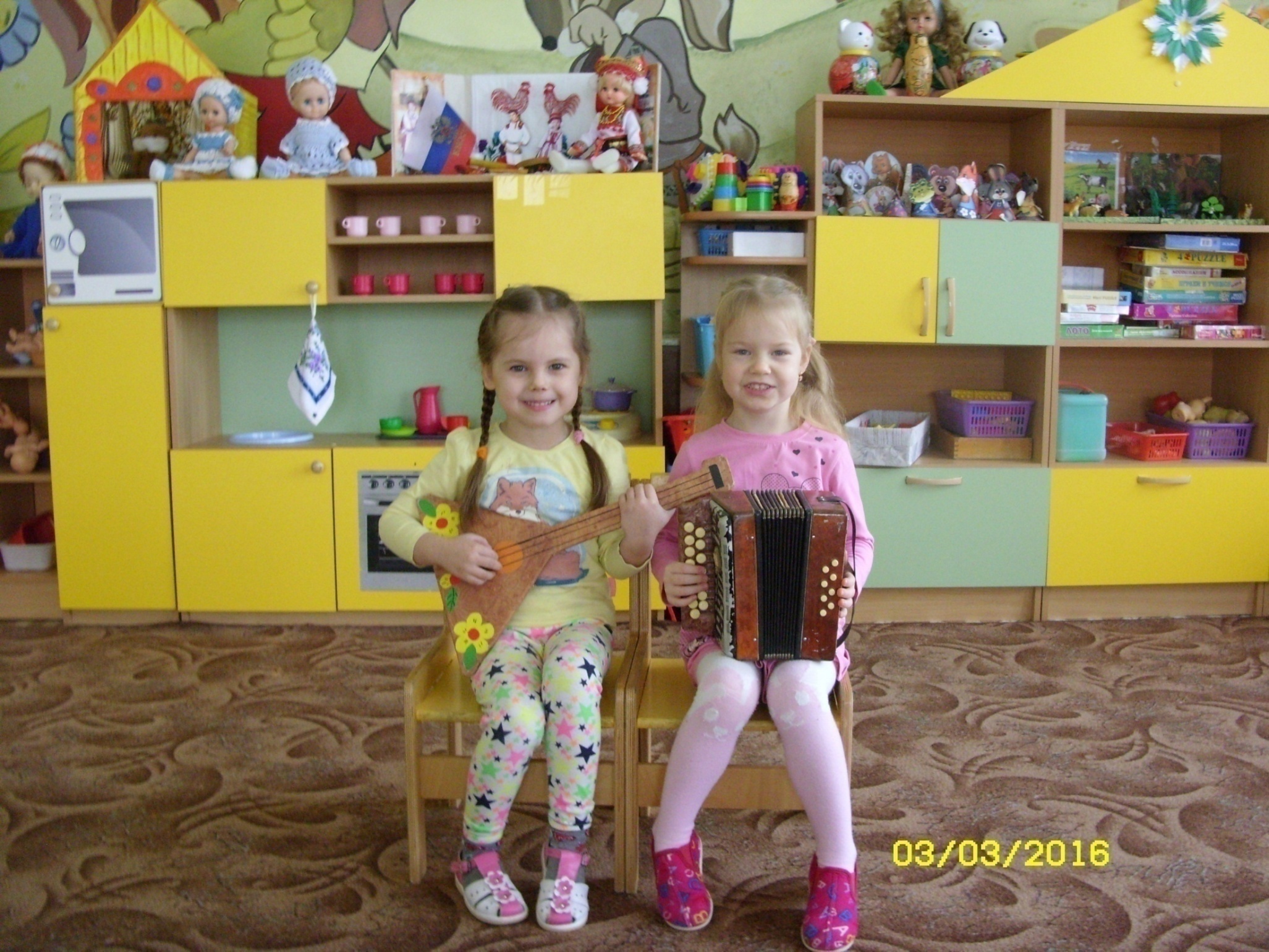 Трудимся мы с удовольствием
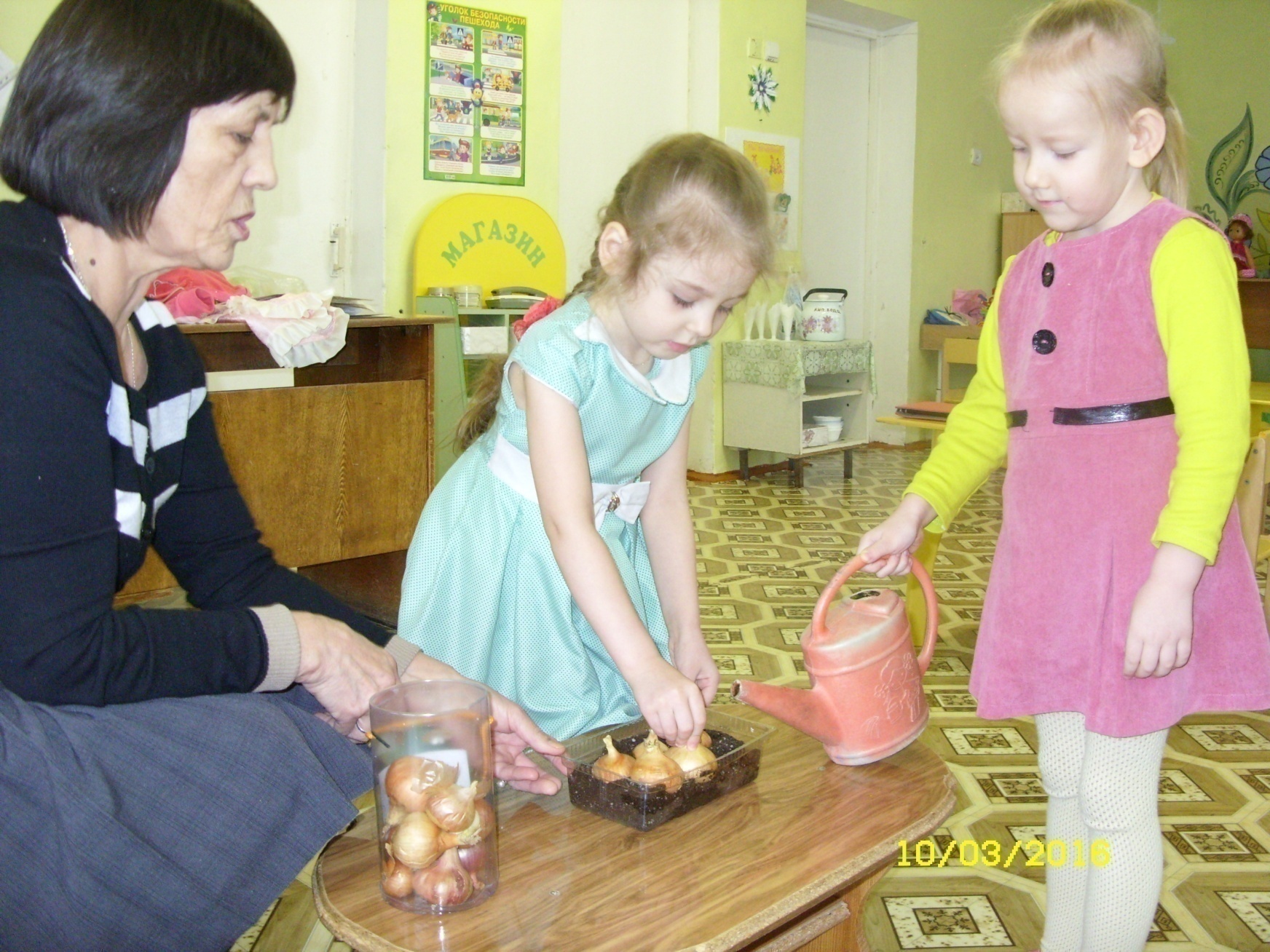 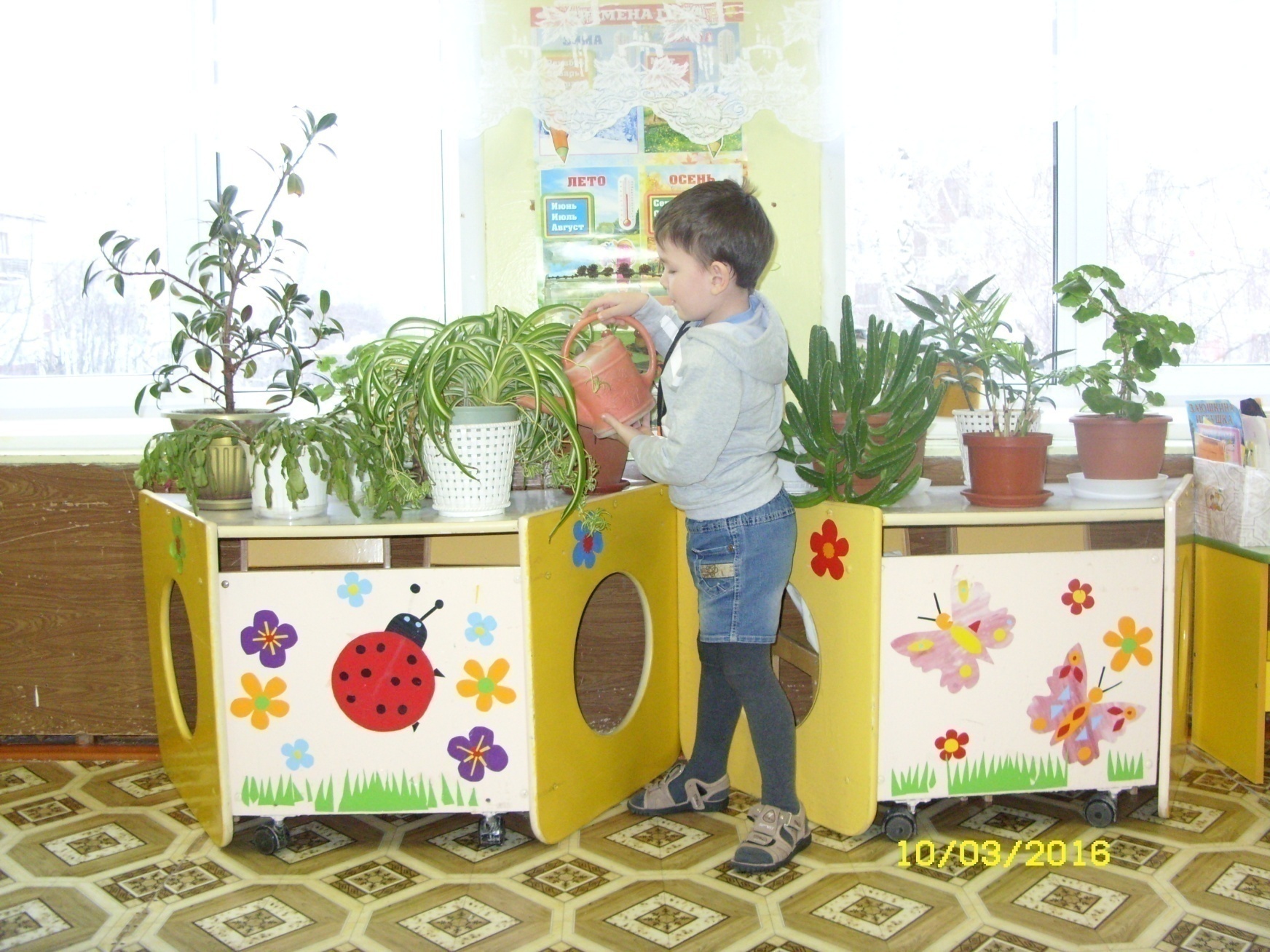 Отпустите нас на улицу гулять
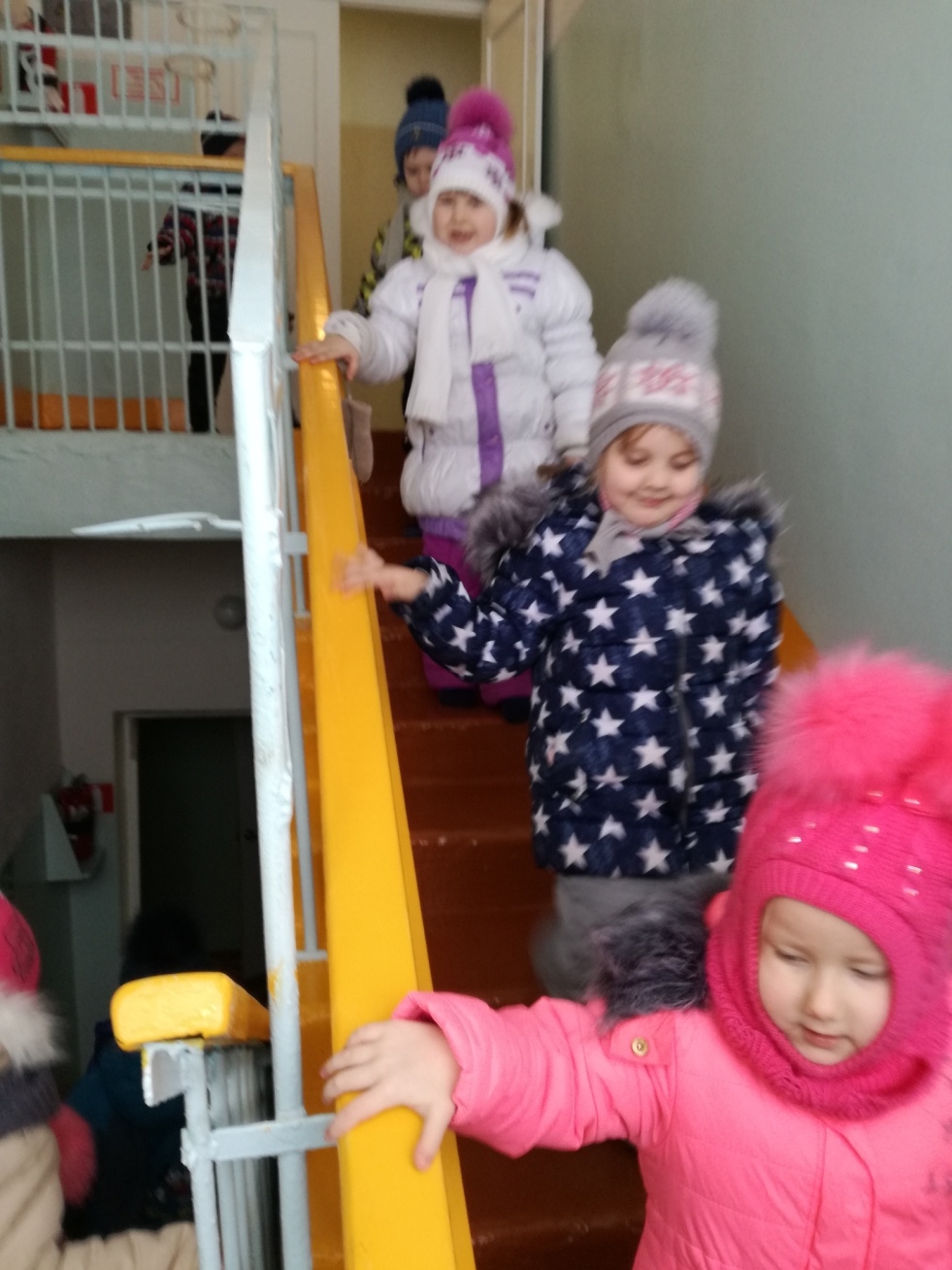 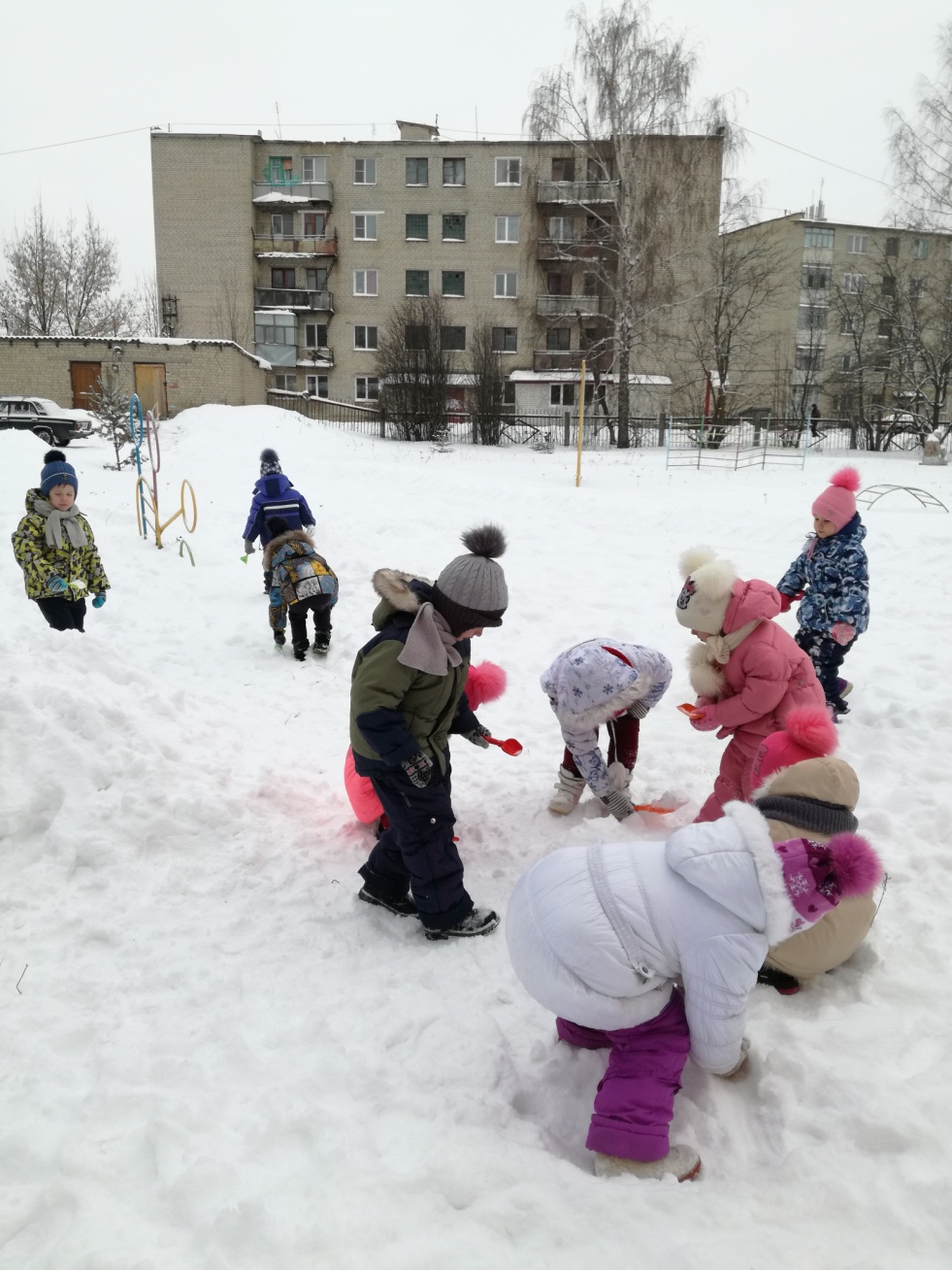 Когда мы были маленькими…
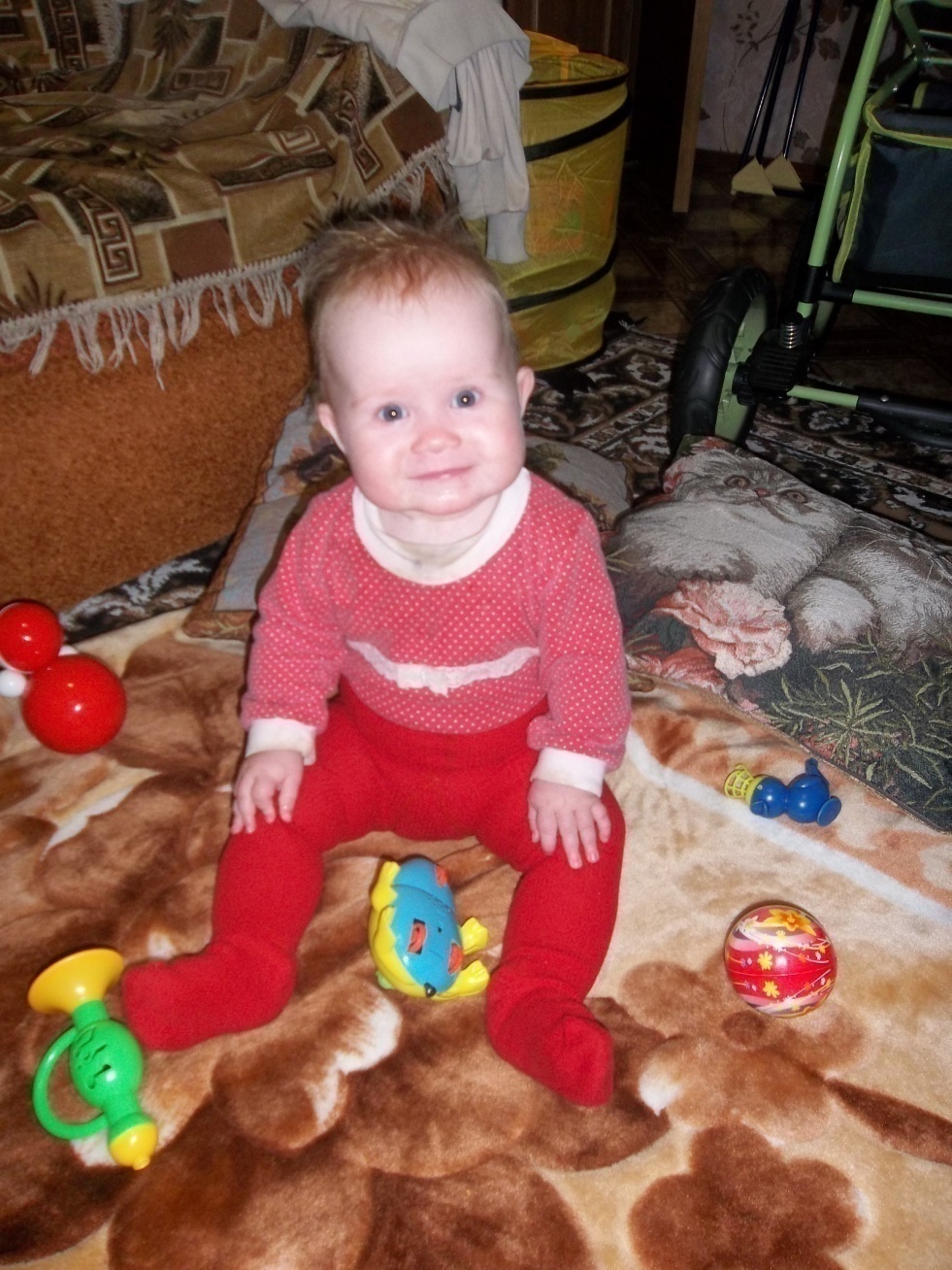 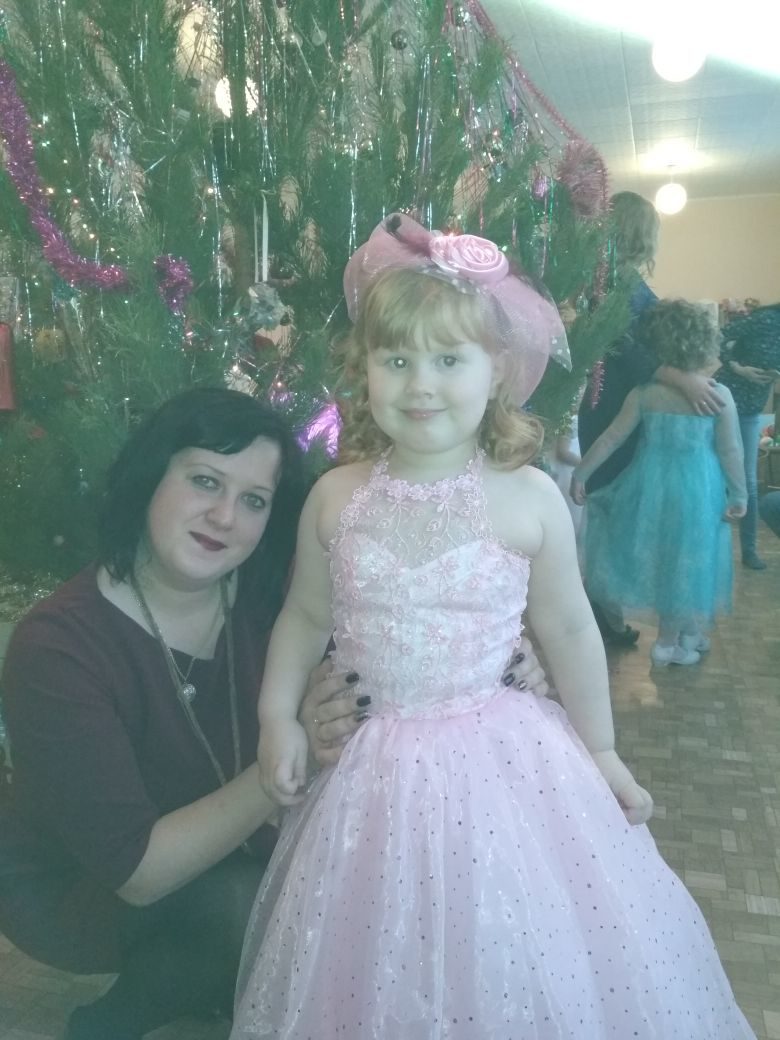 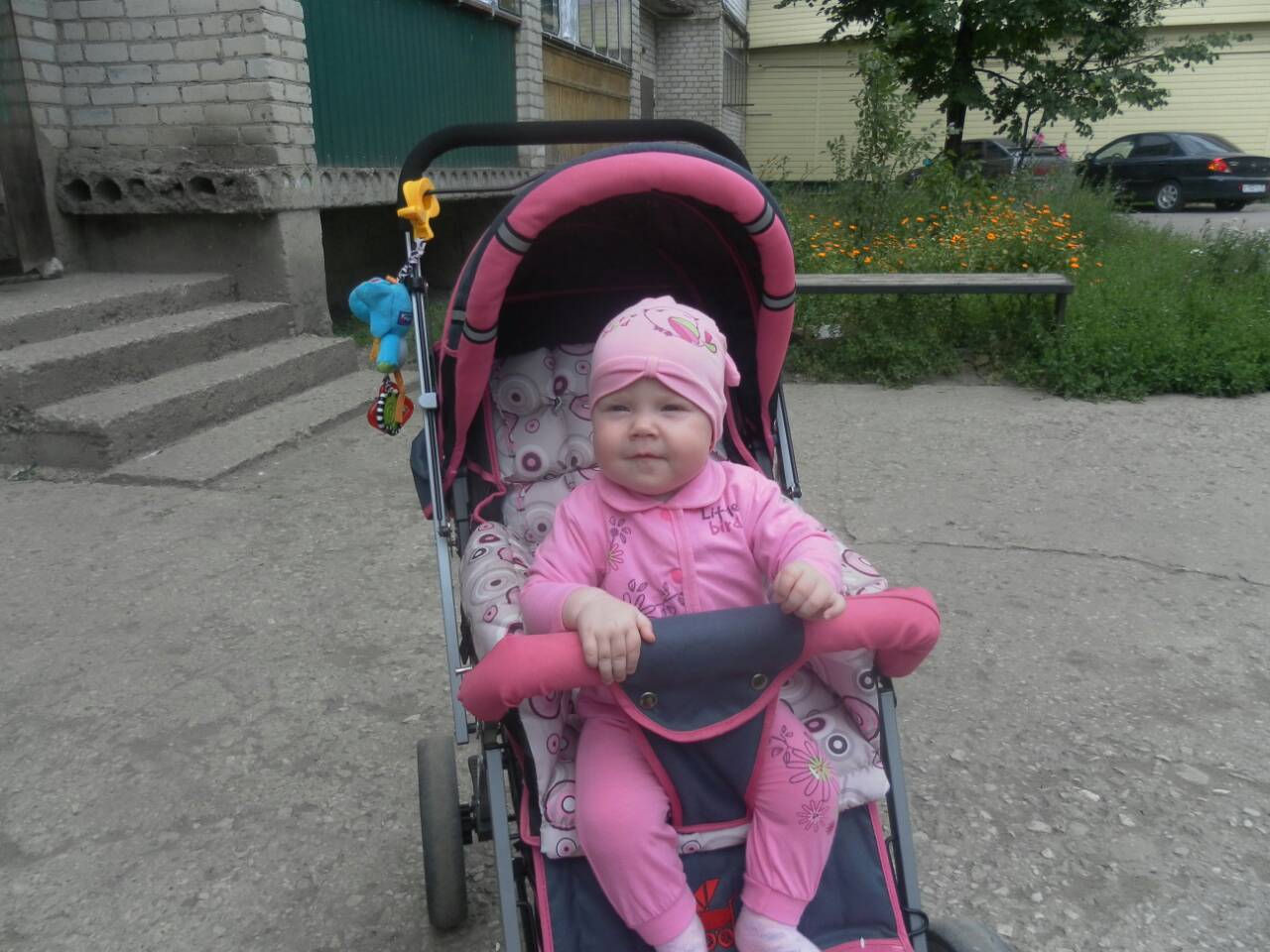 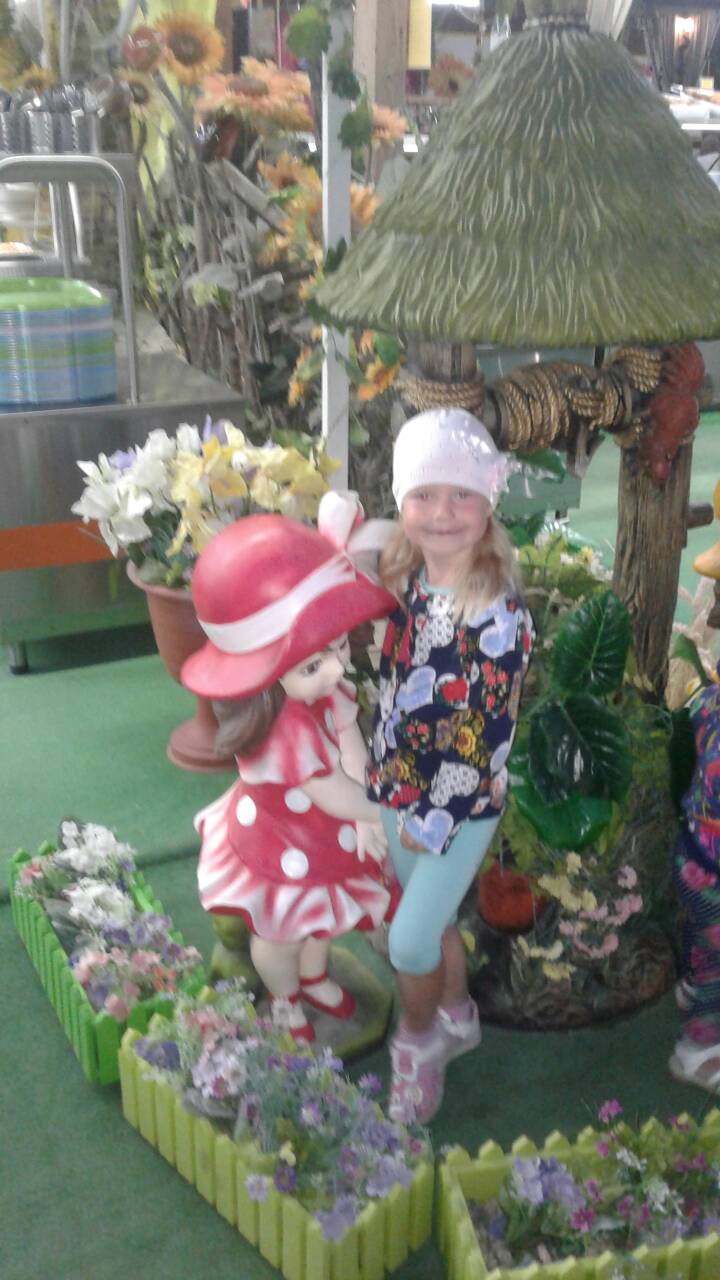 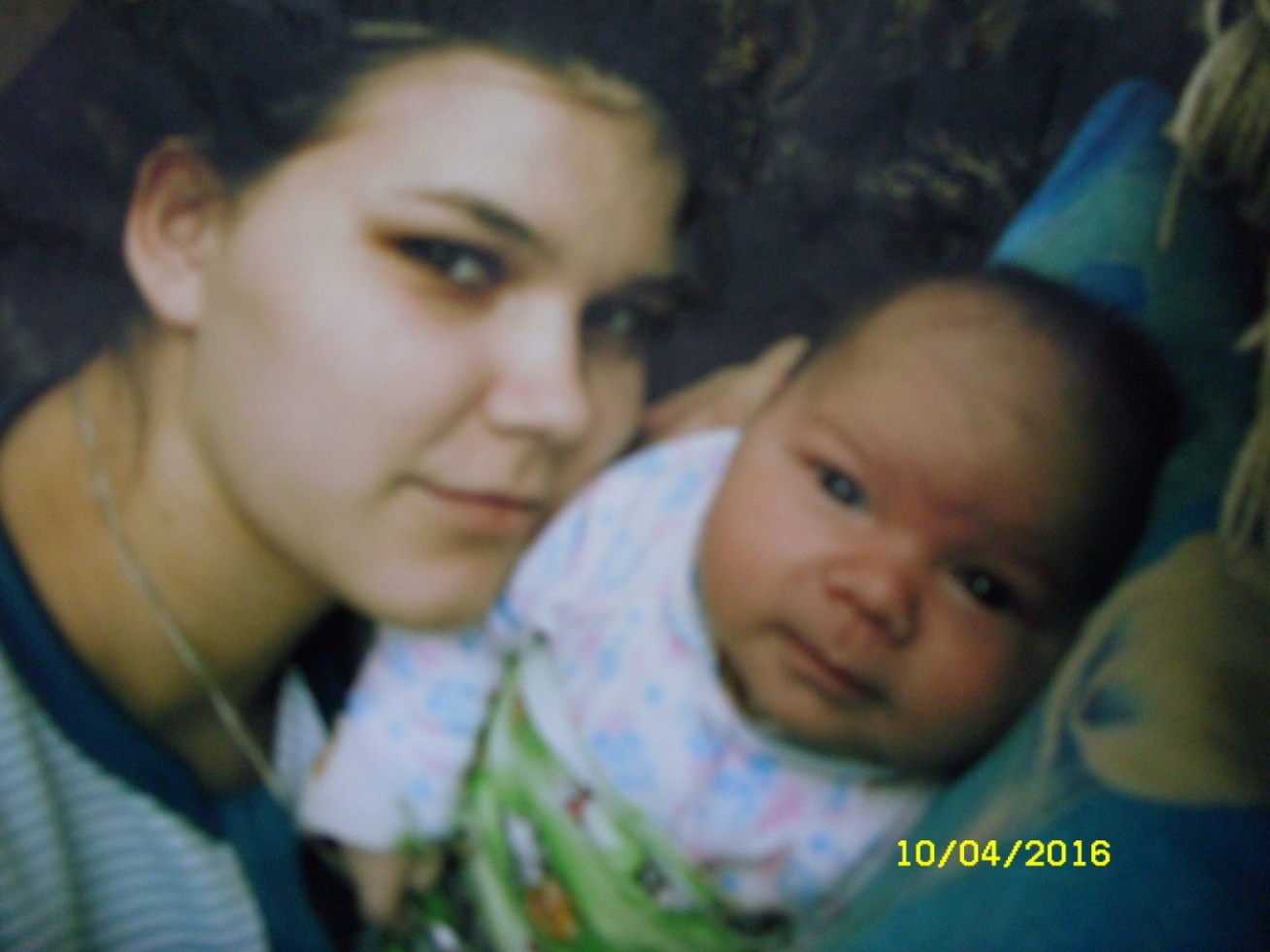 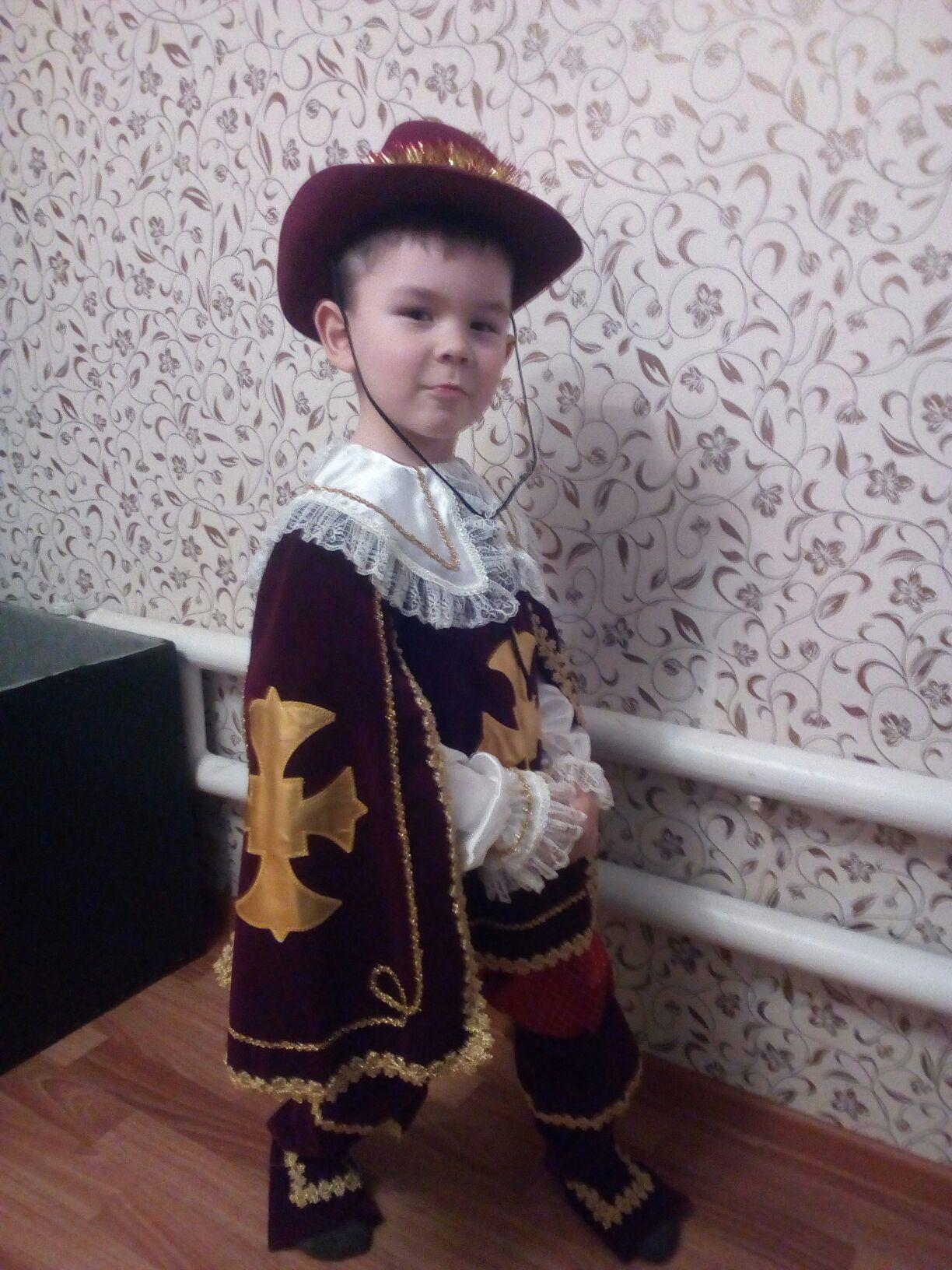 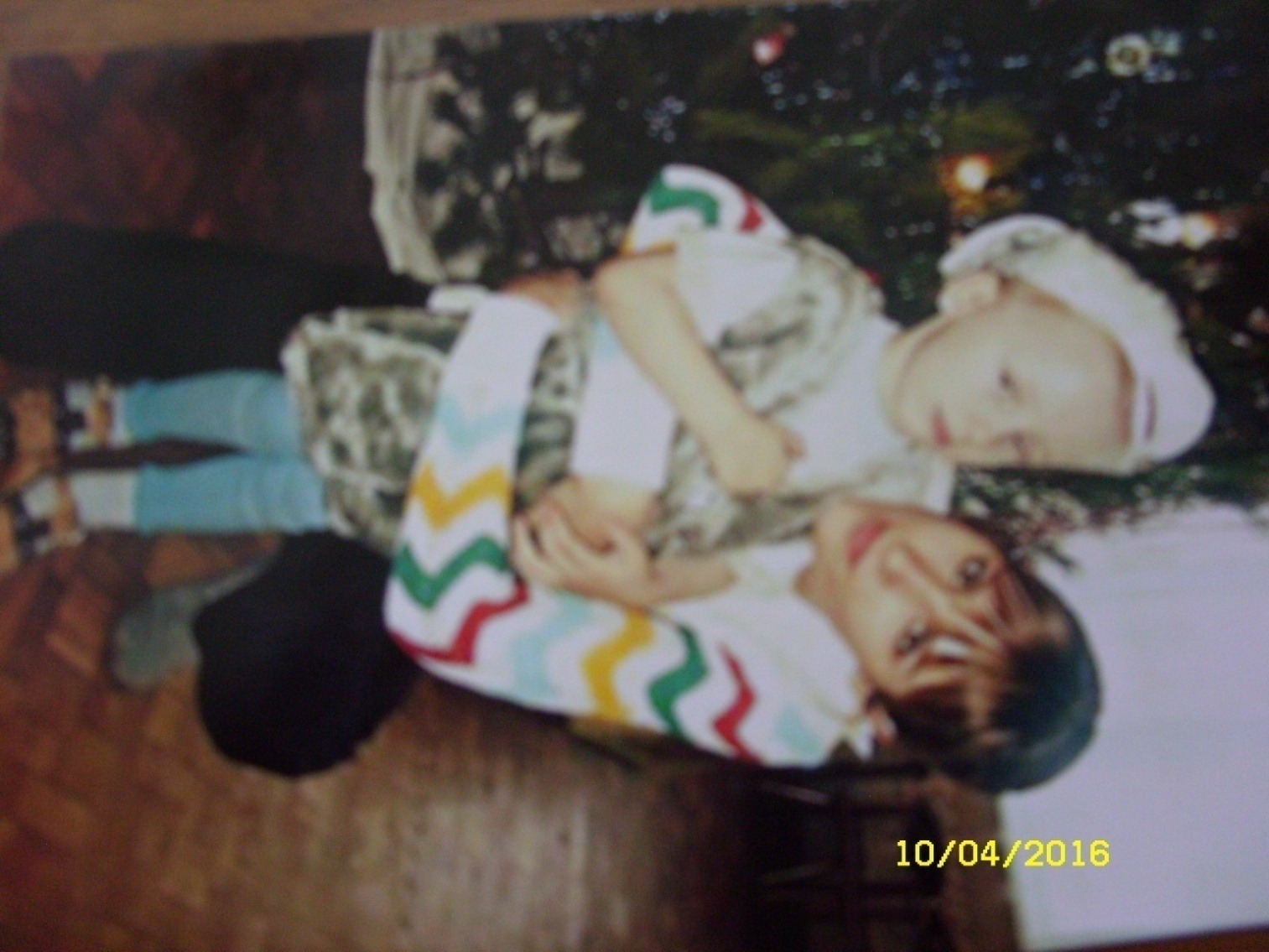 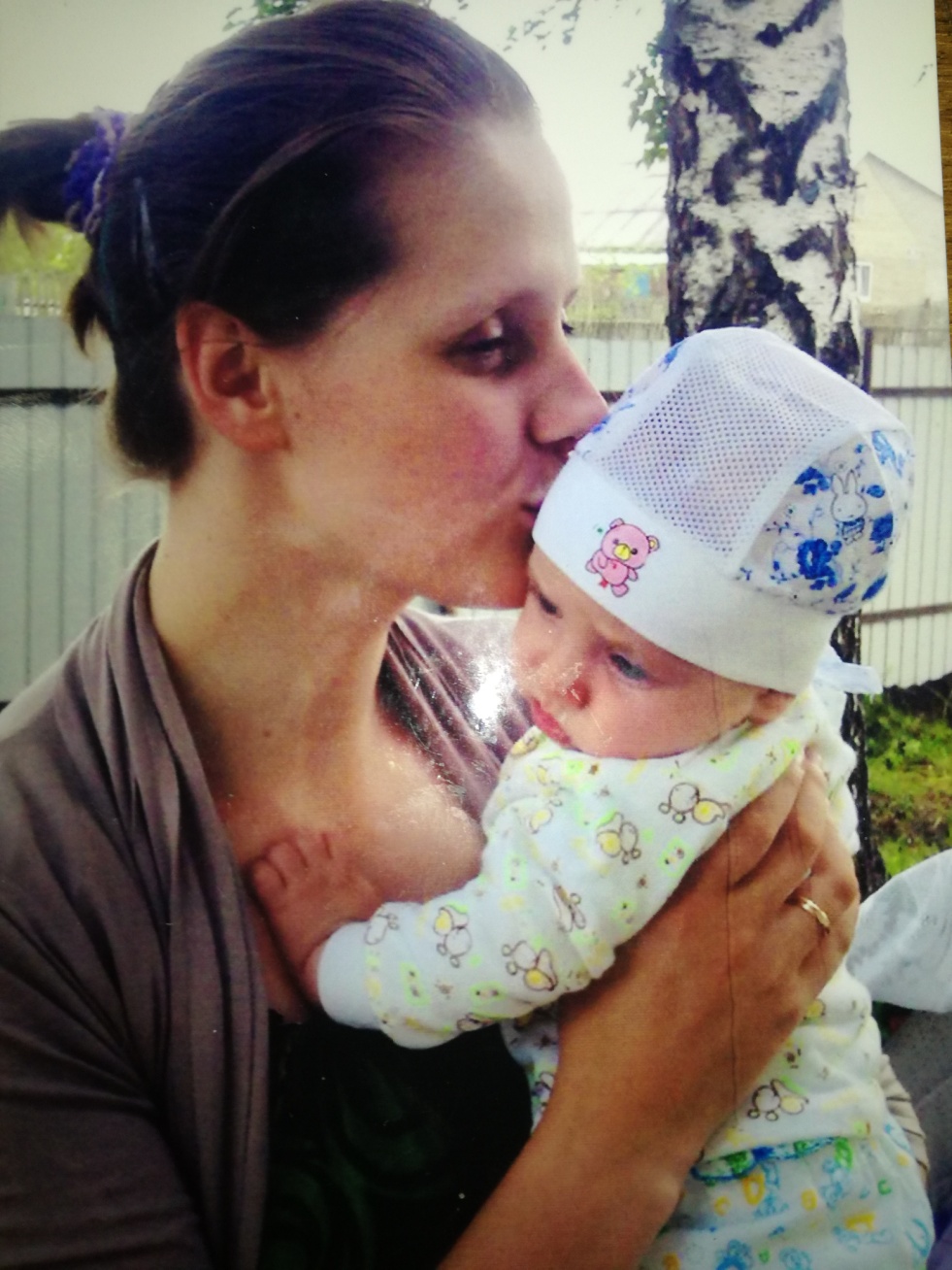 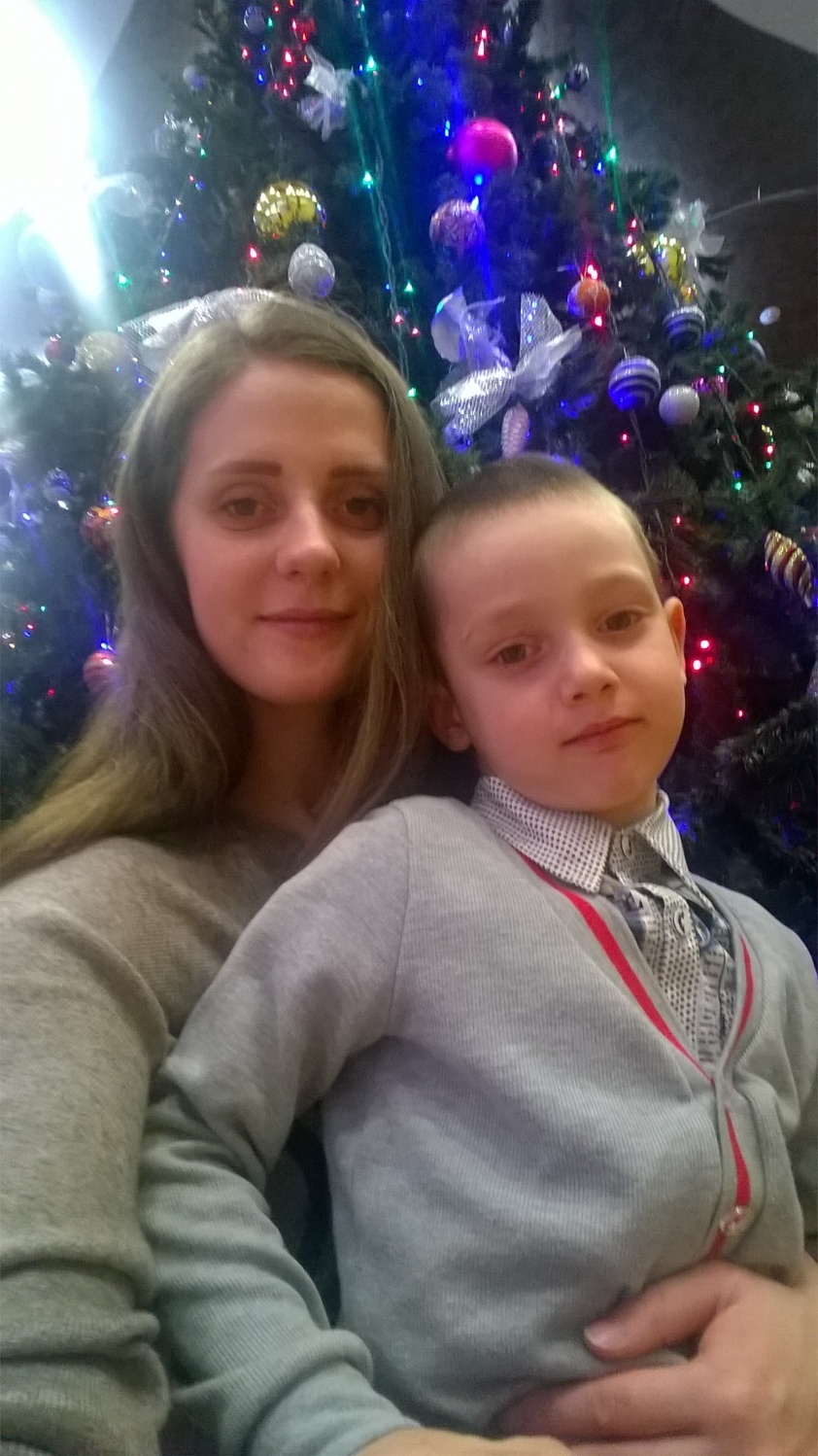 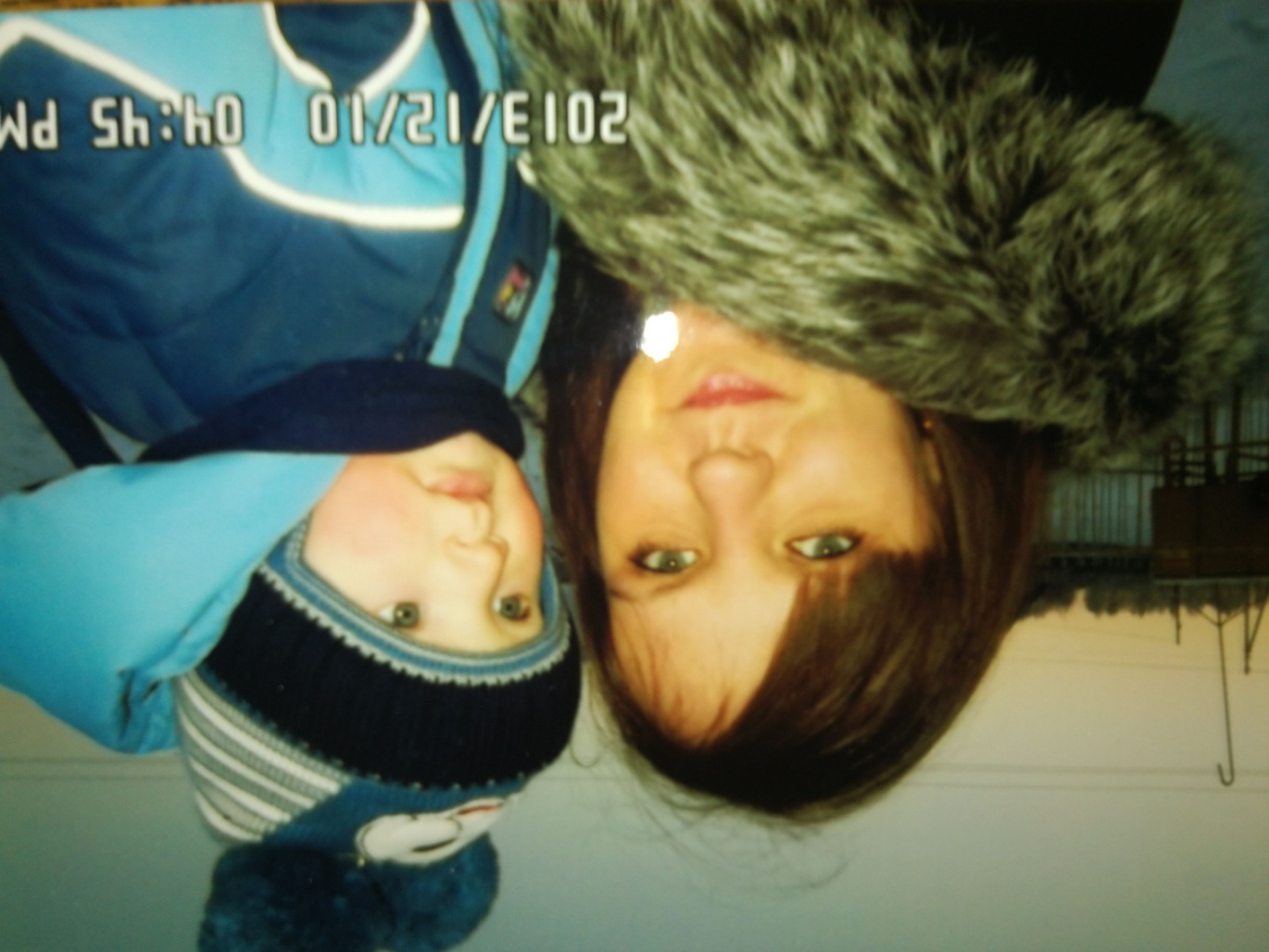 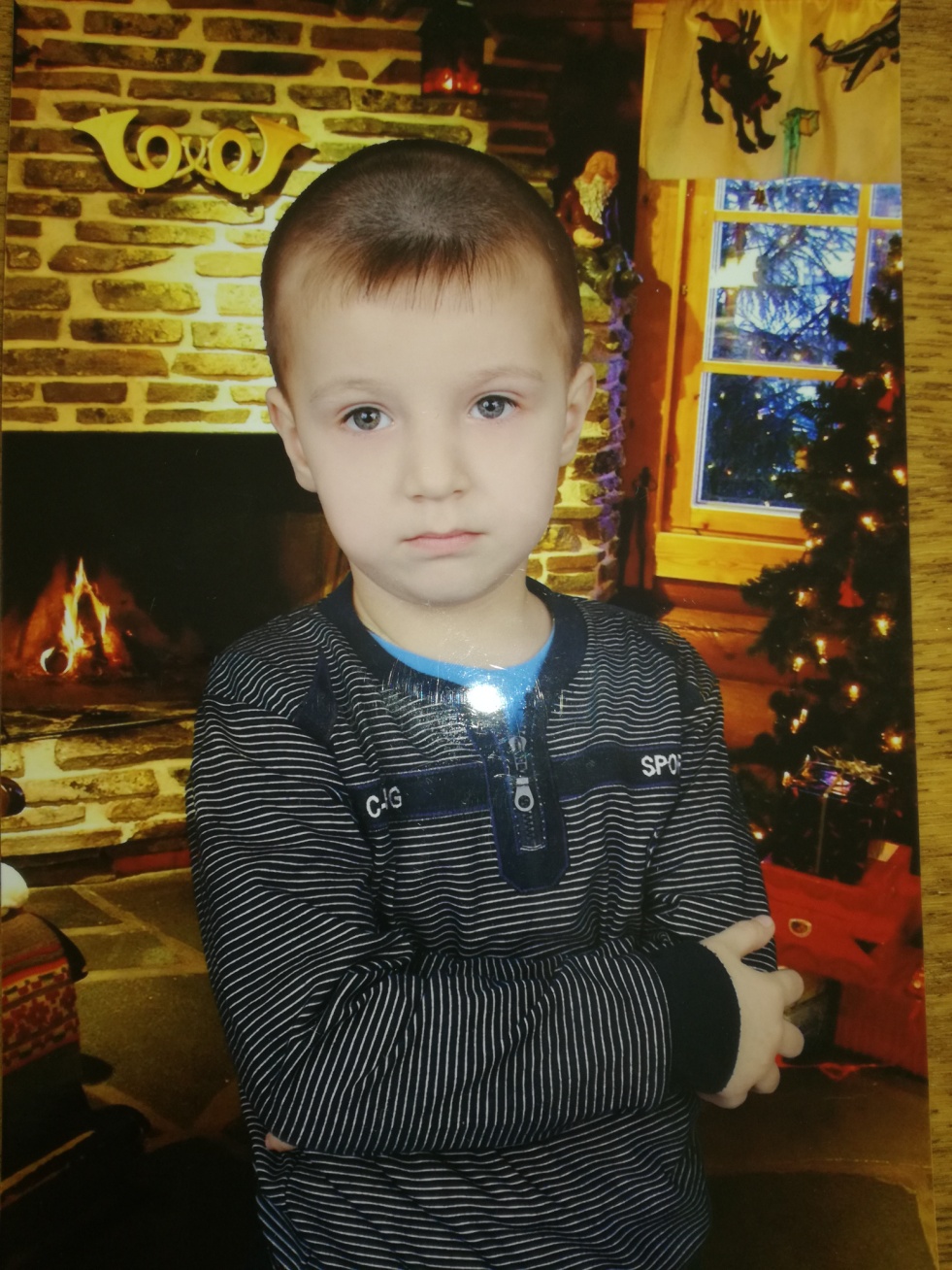 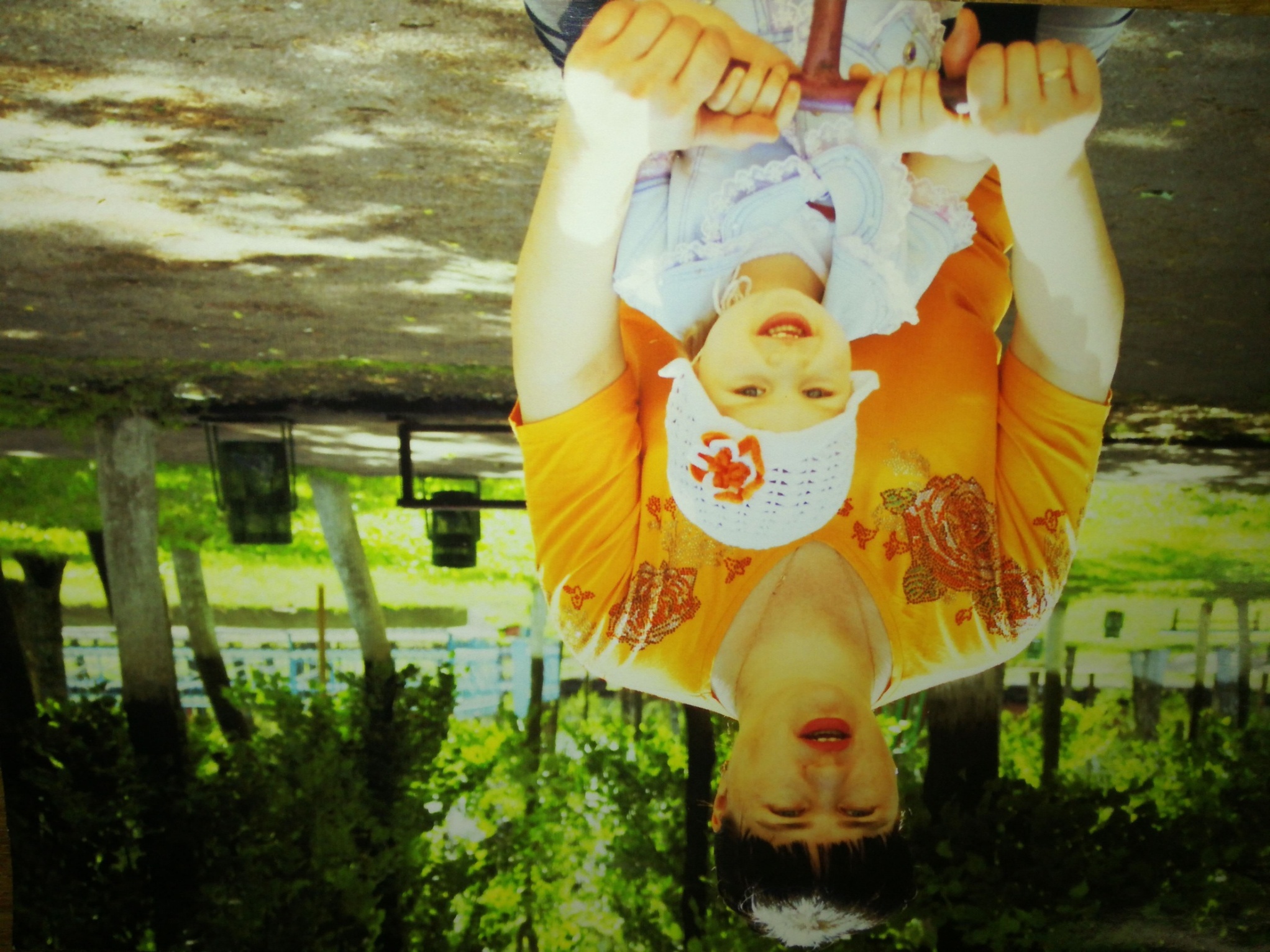 Мы очень любим праздники…
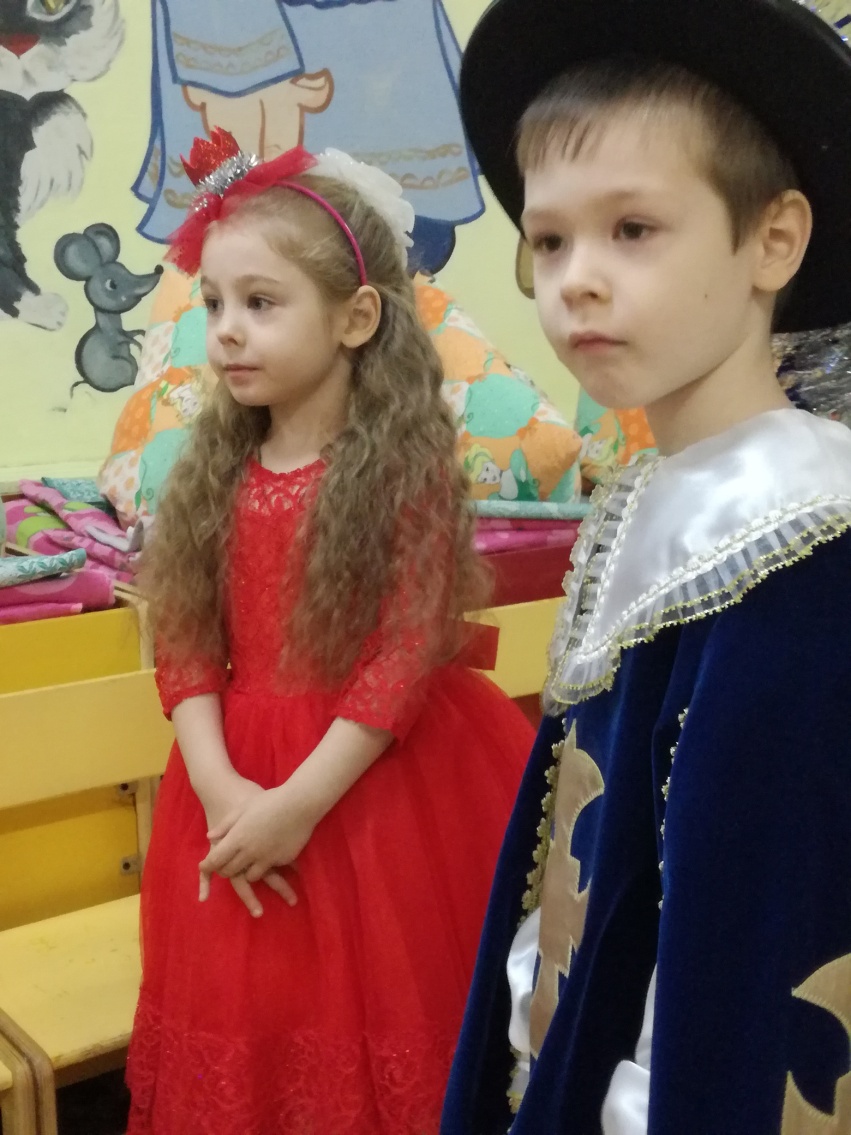 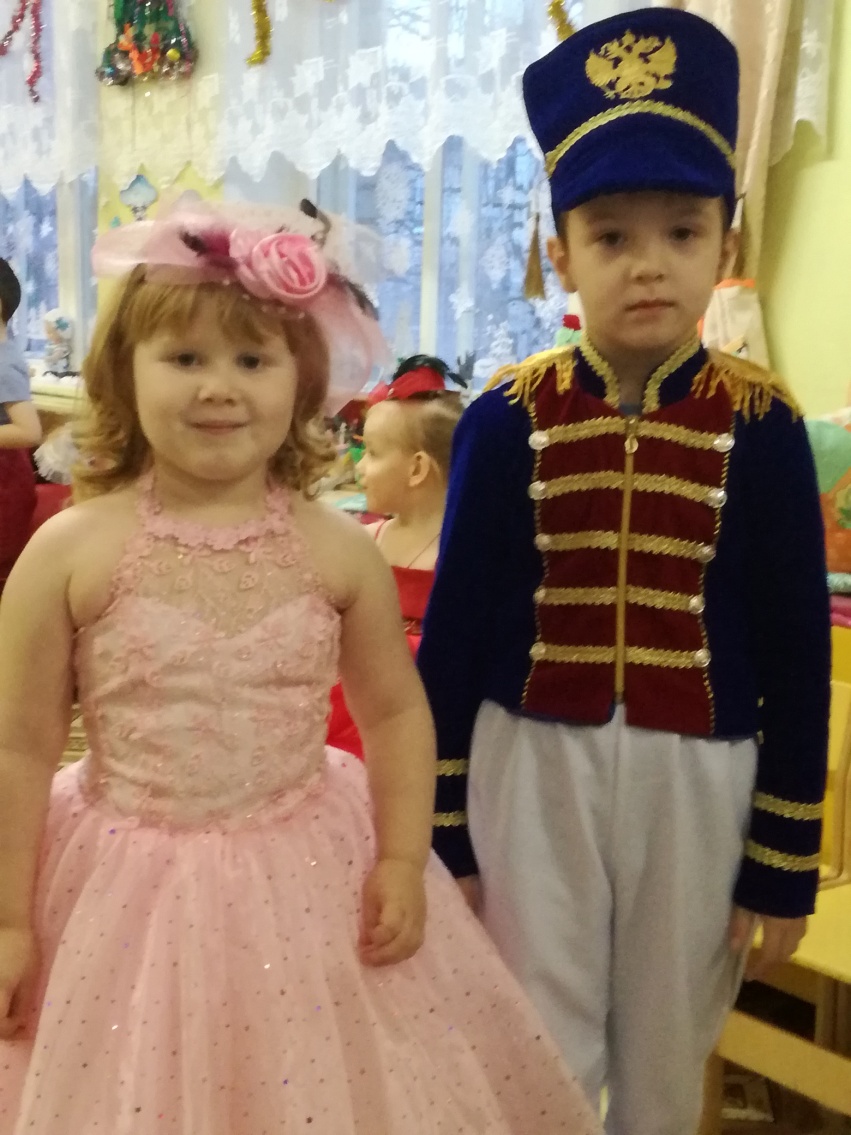 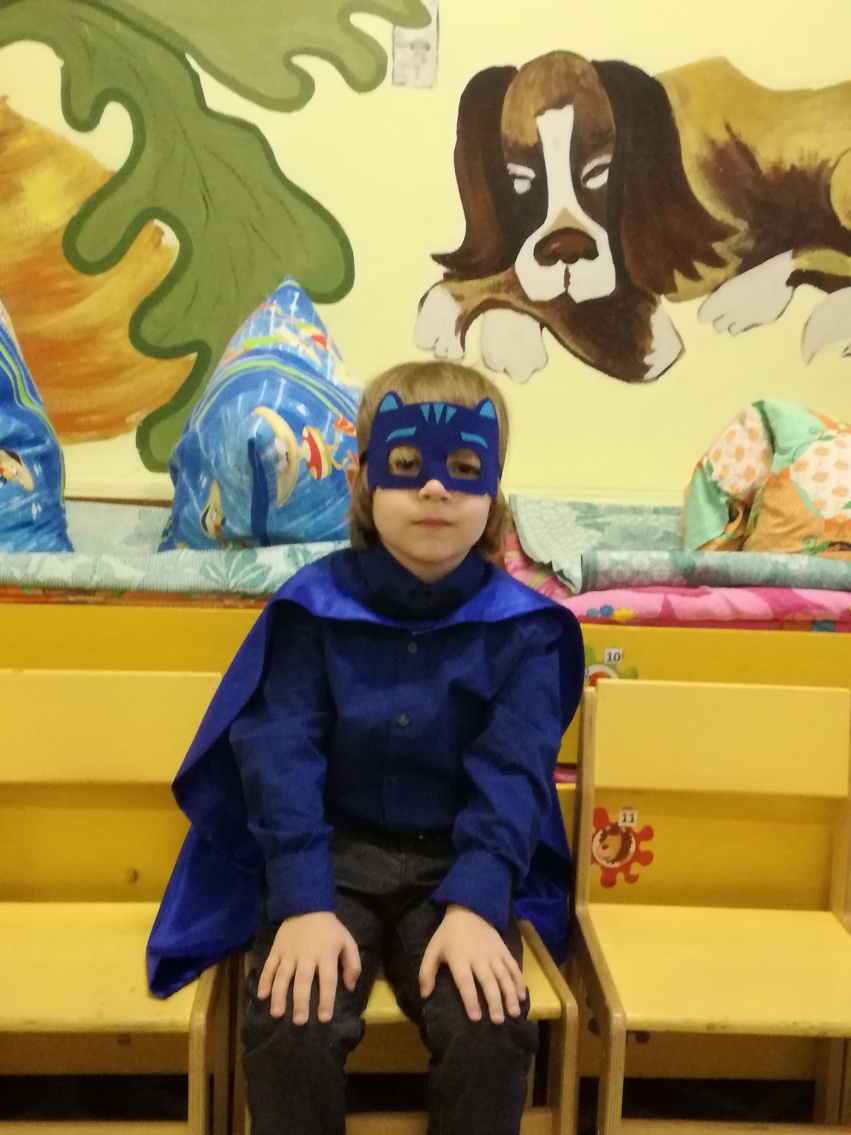 А как же без Дня Рождения?
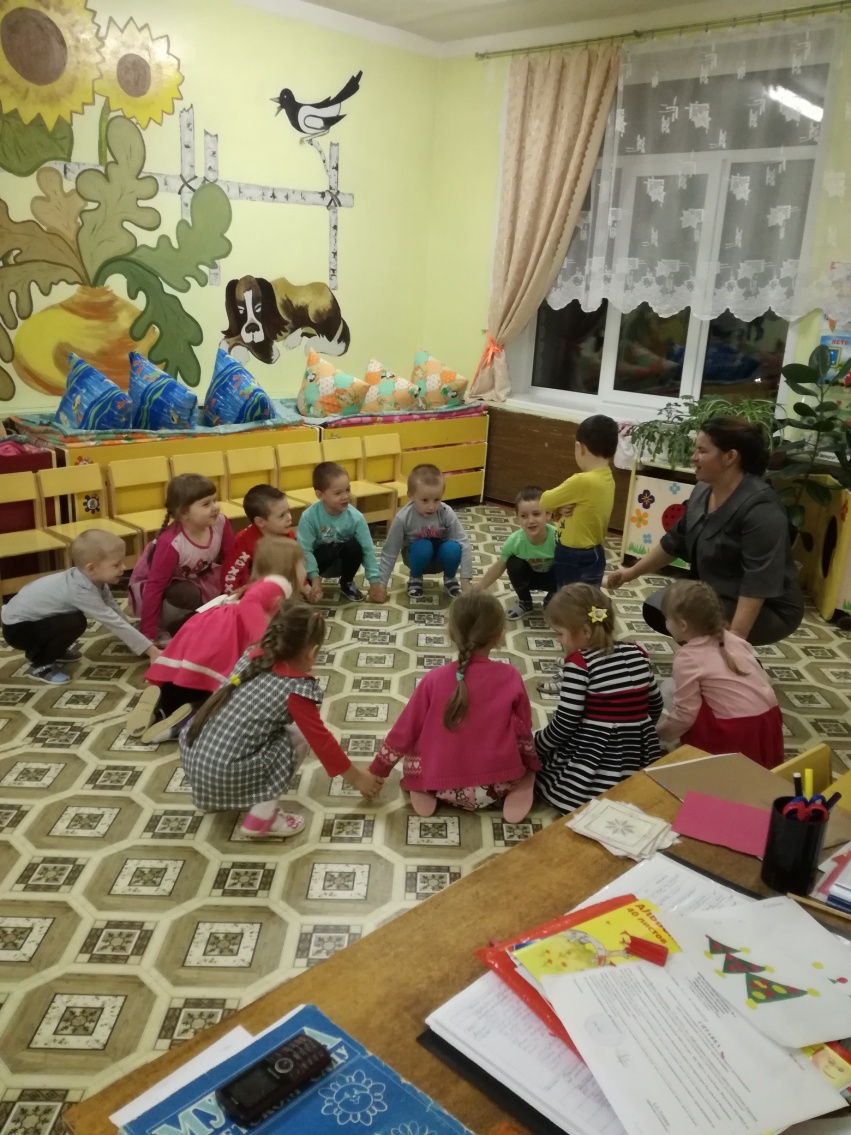 И у нас бывают гости…
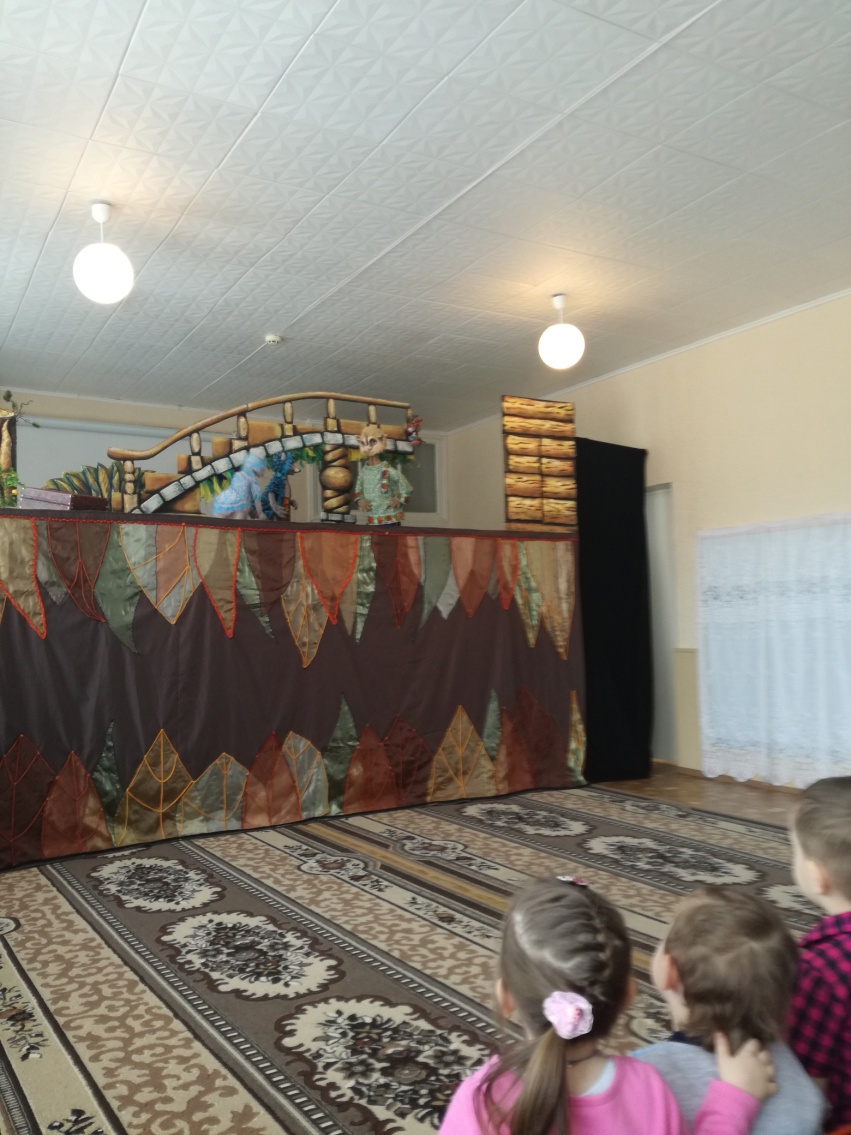 Ура! Можно просто поиграть!
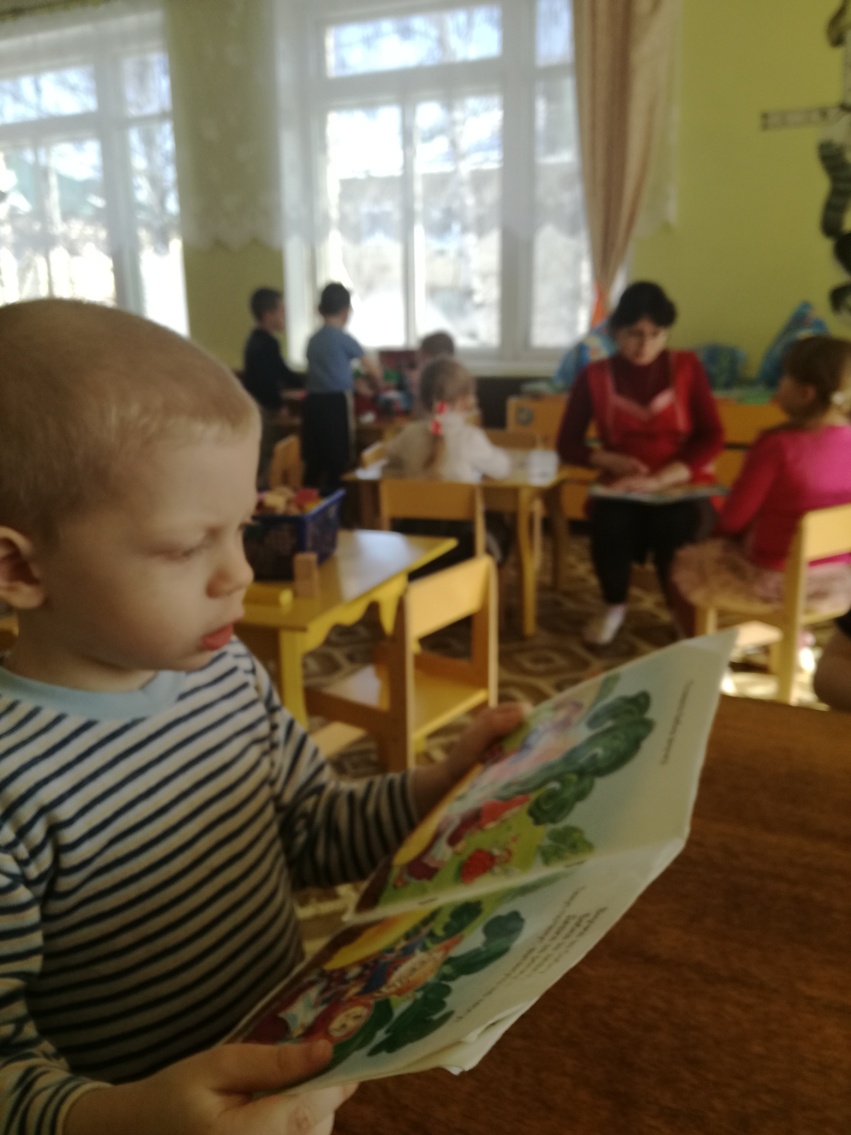 А за мной мама сегодня придет?
Группу всю мы показали,
О себе всё рассказали. Будем в гости вновь Вас ждать, 
Есть всегда, что показать.
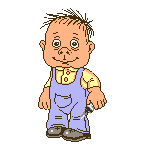